Remember To:
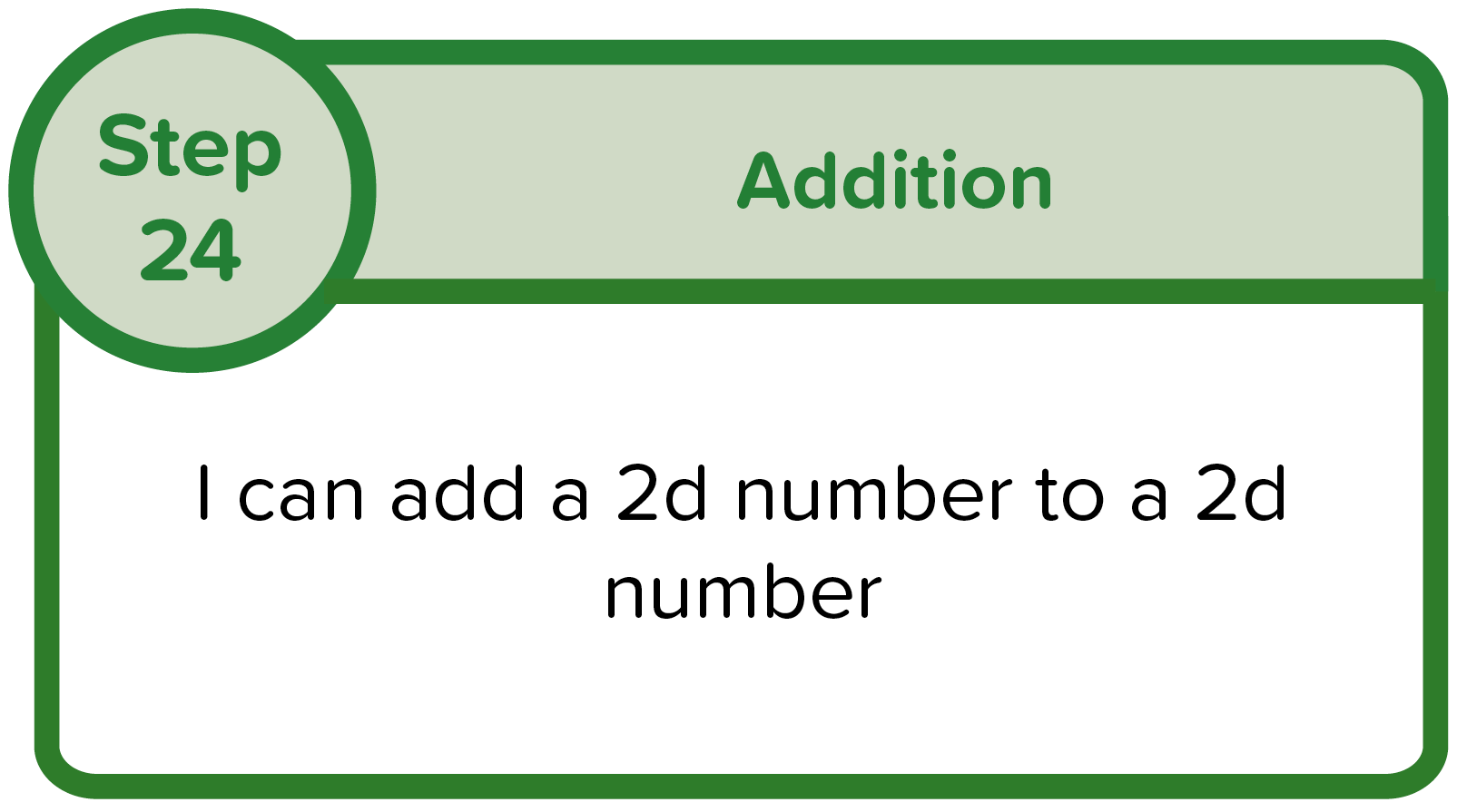 partition the numbers



write out the 2 new questions




add the ones



add the tens



add the ones answer to the tens answer
Example 1
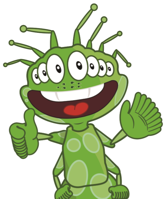 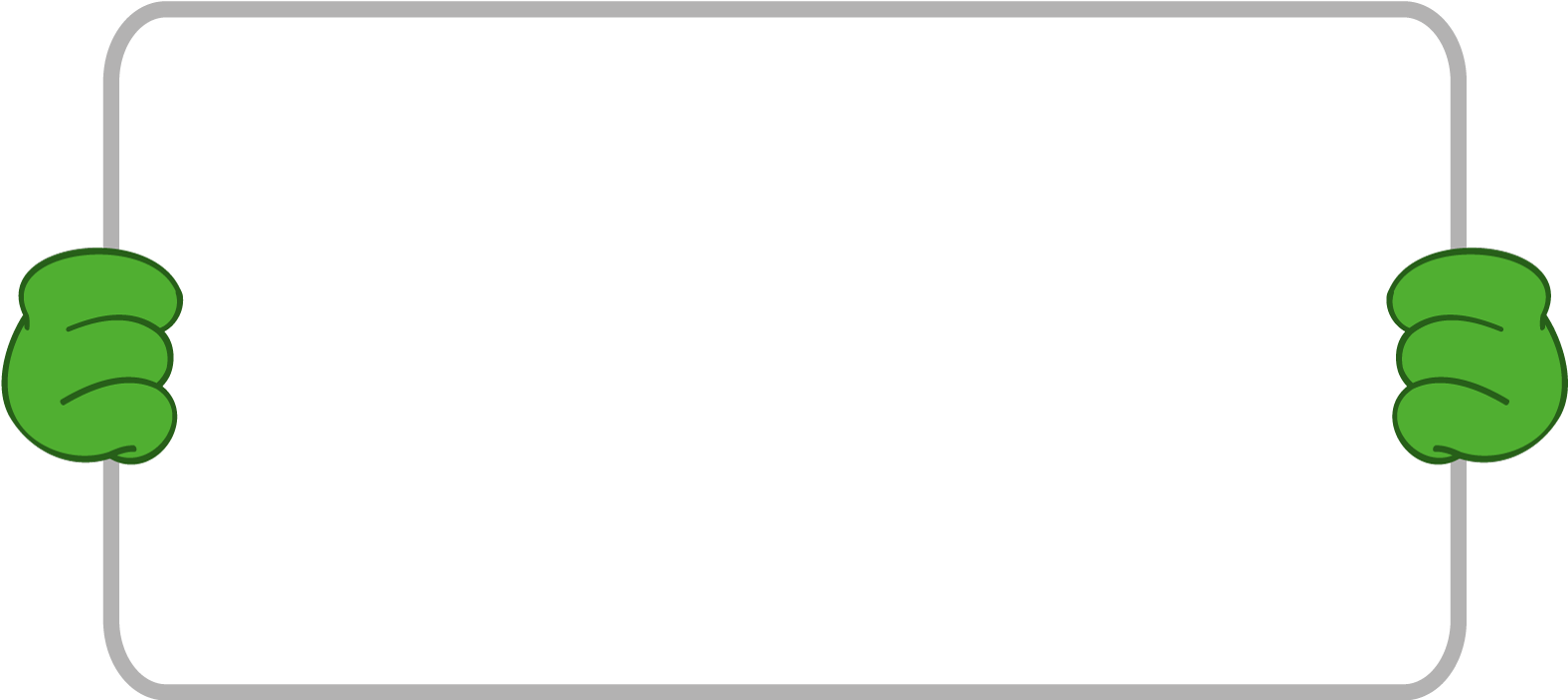 Get your whiteboards ready!
Remember To:
24 + 35
partition the numbers



write out the 2 new questions




add the ones



add the tens



add the ones answer to the tens answer
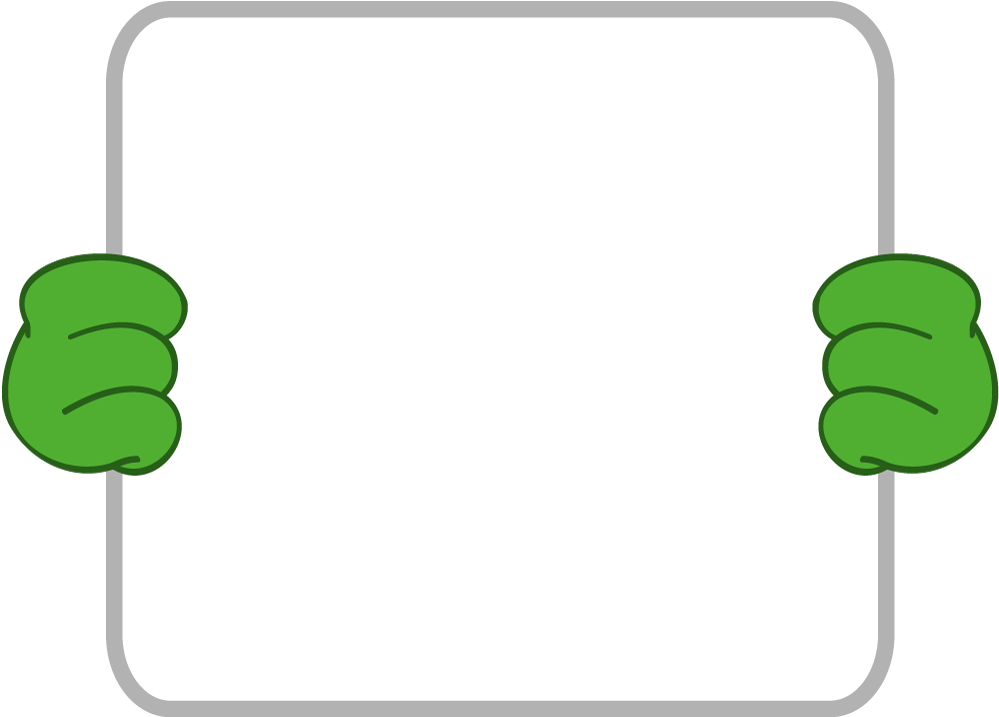 4 + 5
20 + 30
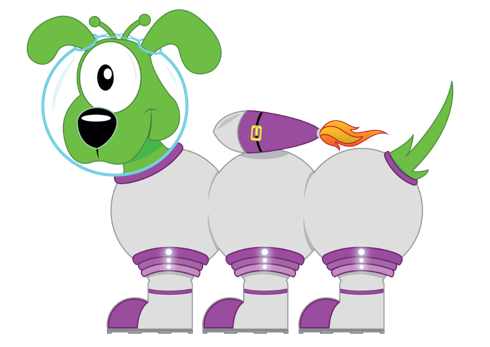 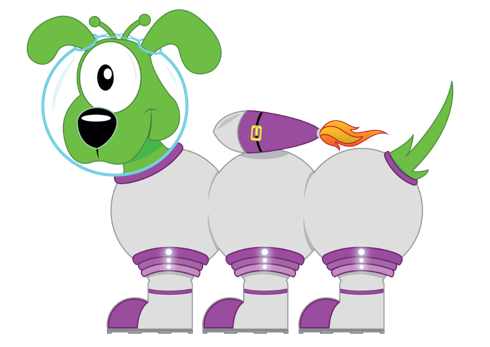 9
50
59
2
3
4
5
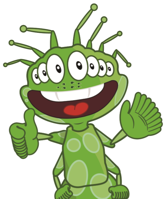 24 + 35 ?
20
30
4
5
Remember To:
24 + 35
partition the numbers



write out the 2 new questions




add the ones



add the tens



add the ones answer to the tens answer
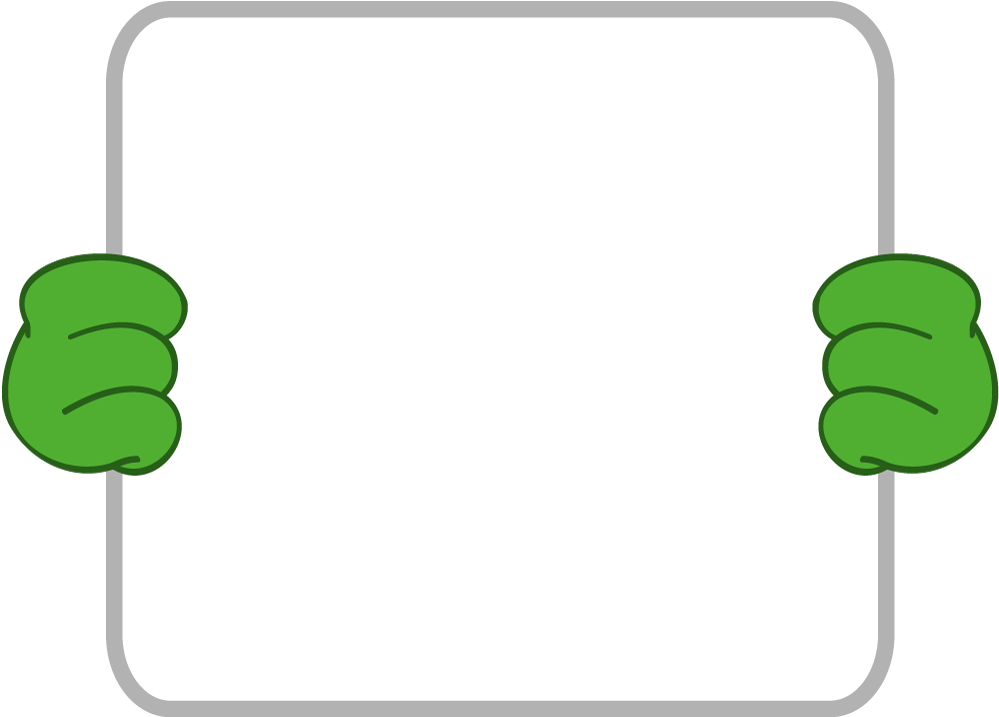 4 + 5
20 + 30
F
A
B
9
50
59
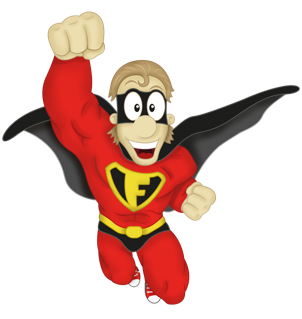 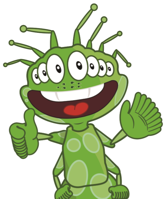 24 + 35 ?
Remember To:
24 + 35
partition the numbers



write out the 2 new questions




add the ones



add the tens



add the ones answer to the tens answer
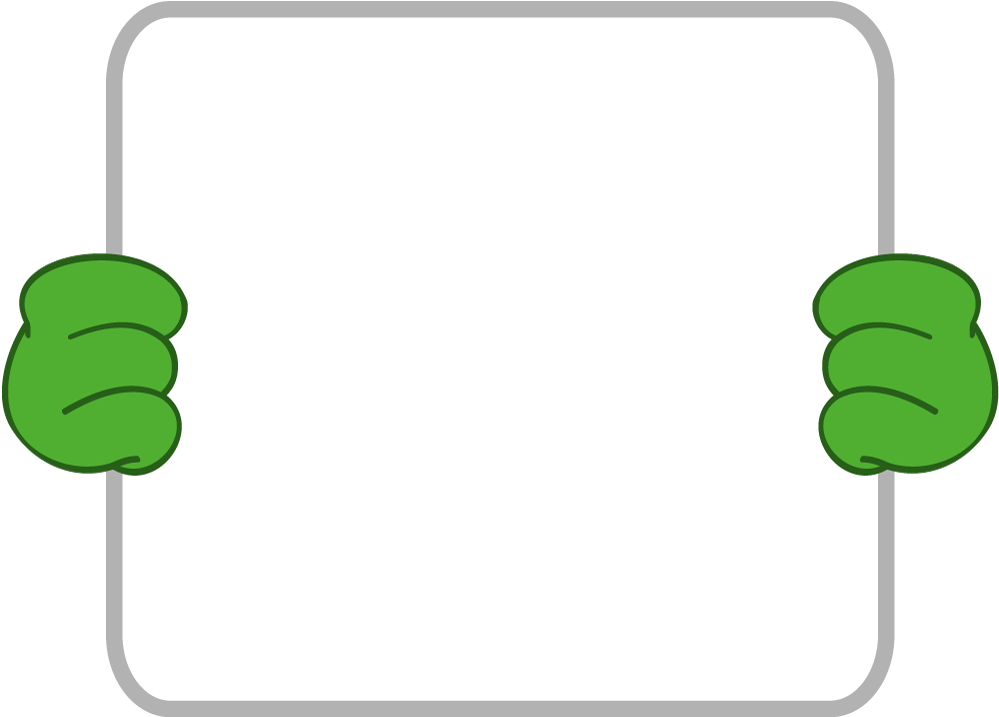 F
A
B
9
50
59
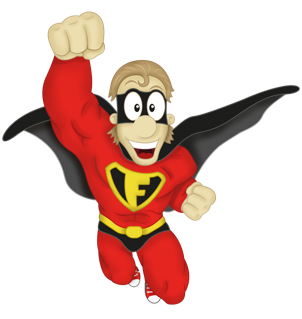 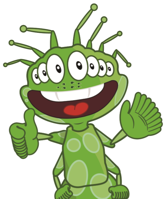 24 + 35 ?
Remember To:
partition the numbers



write out the 2 new questions




add the ones



add the tens



add the ones answer to the tens answer
50
9
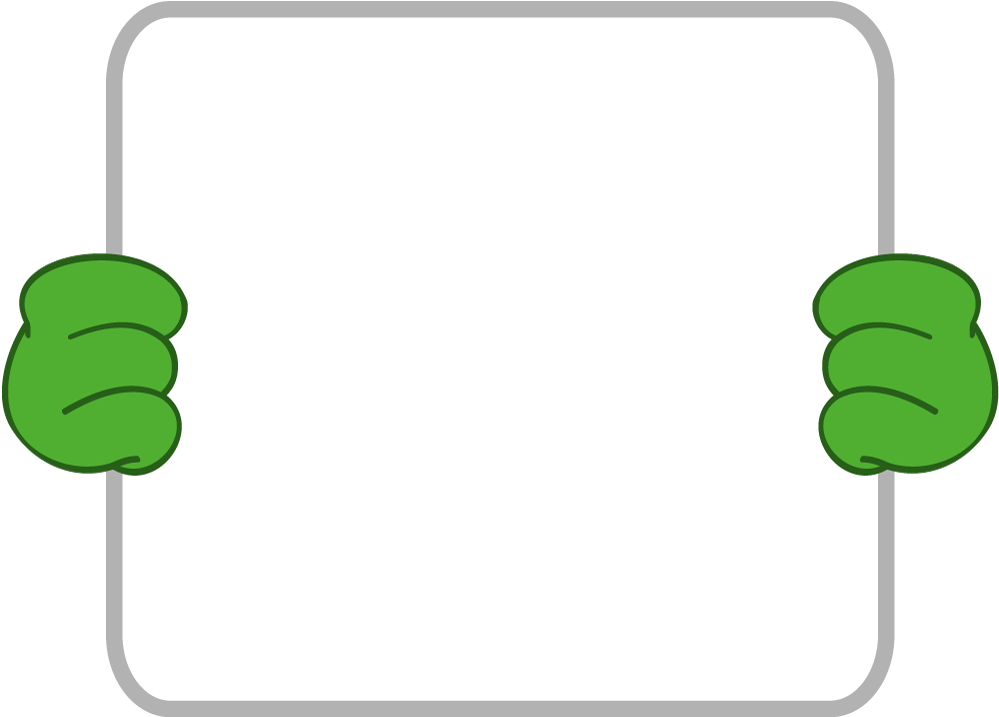 F
A
B
59
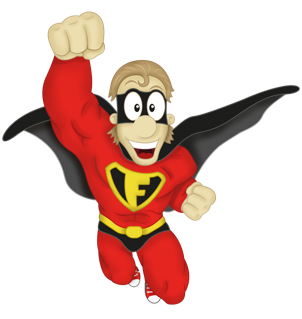 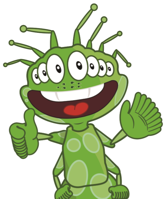 24 + 35 ?
Remember To:
partition the numbers



write out the 2 new questions




add the ones



add the tens



add the ones answer to the tens answer
59
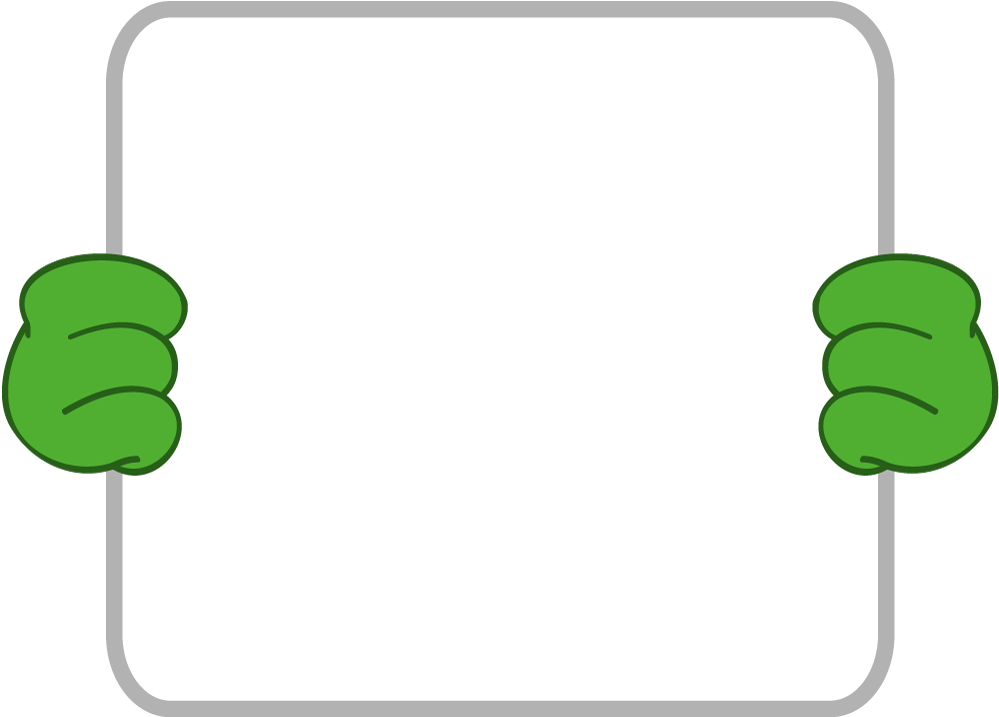 F
A
B
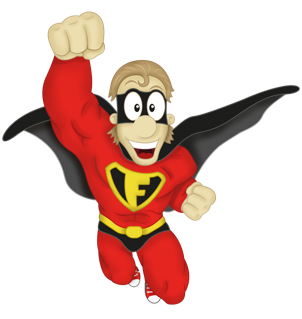 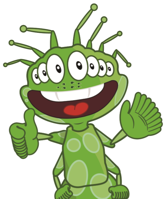 24 + 35 ?
Remember To:
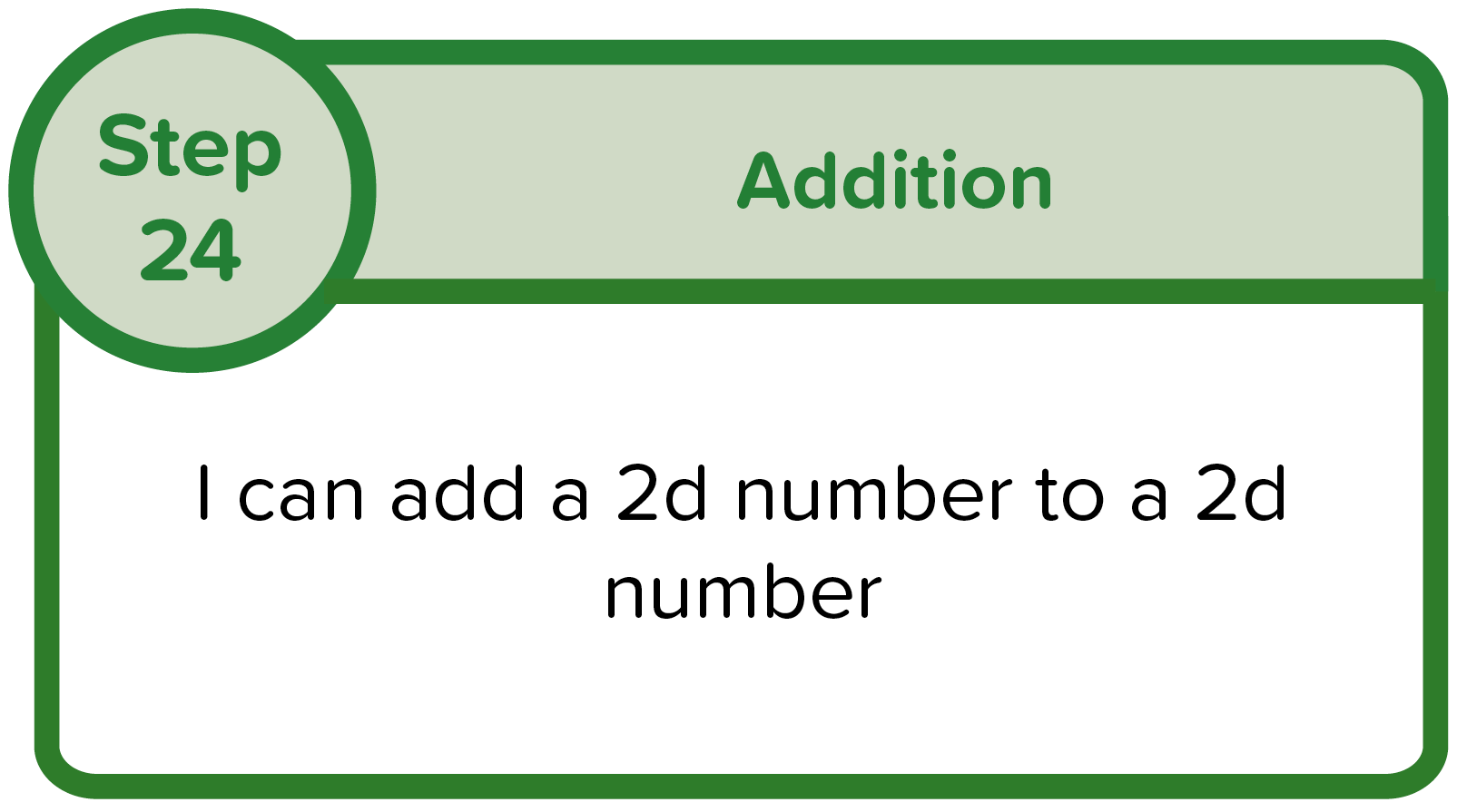 partition the numbers



write out the 2 new questions




add the ones



add the tens



add the ones answer to the tens answer
Example 2
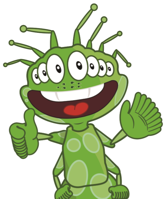 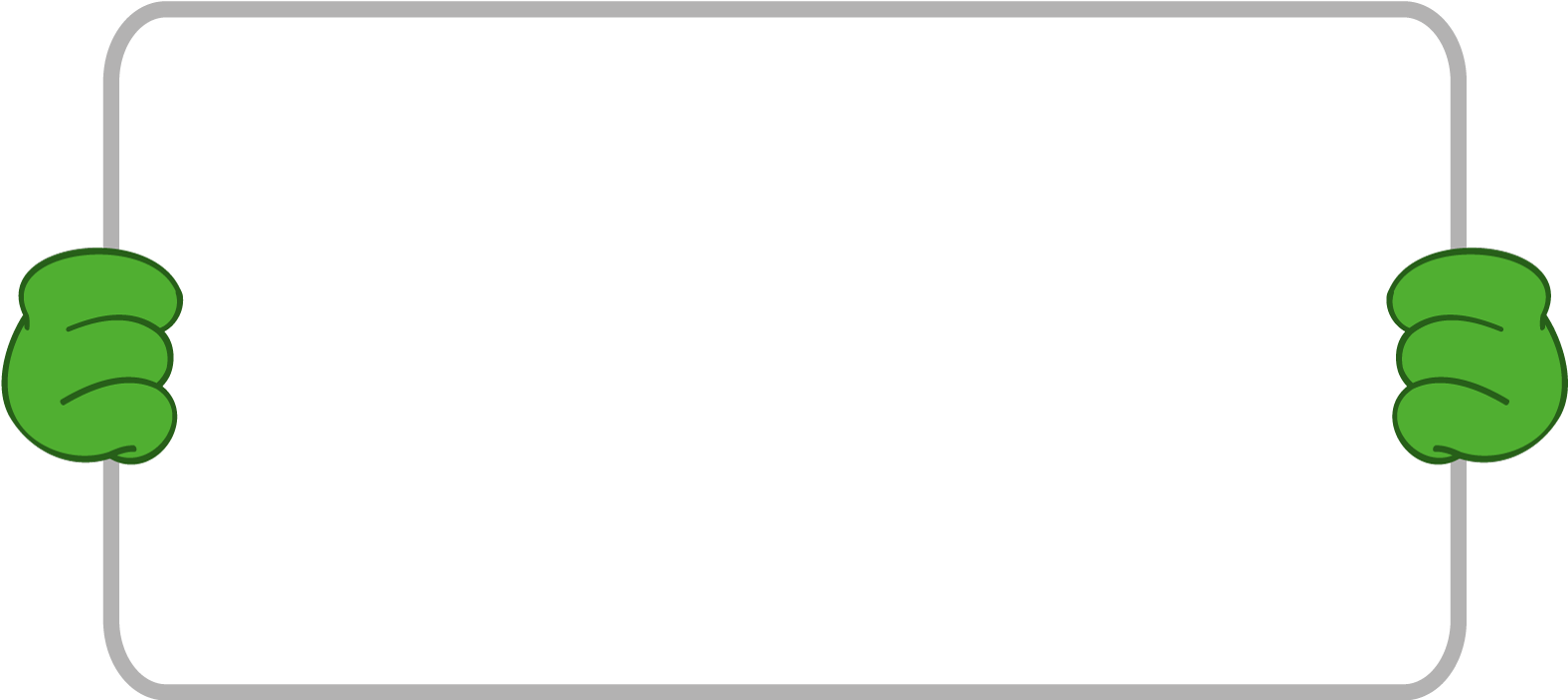 Get your whiteboards ready!
Remember To:
32 + 46
partition the numbers



write out the 2 new questions




add the ones



add the tens



add the ones answer to the tens answer
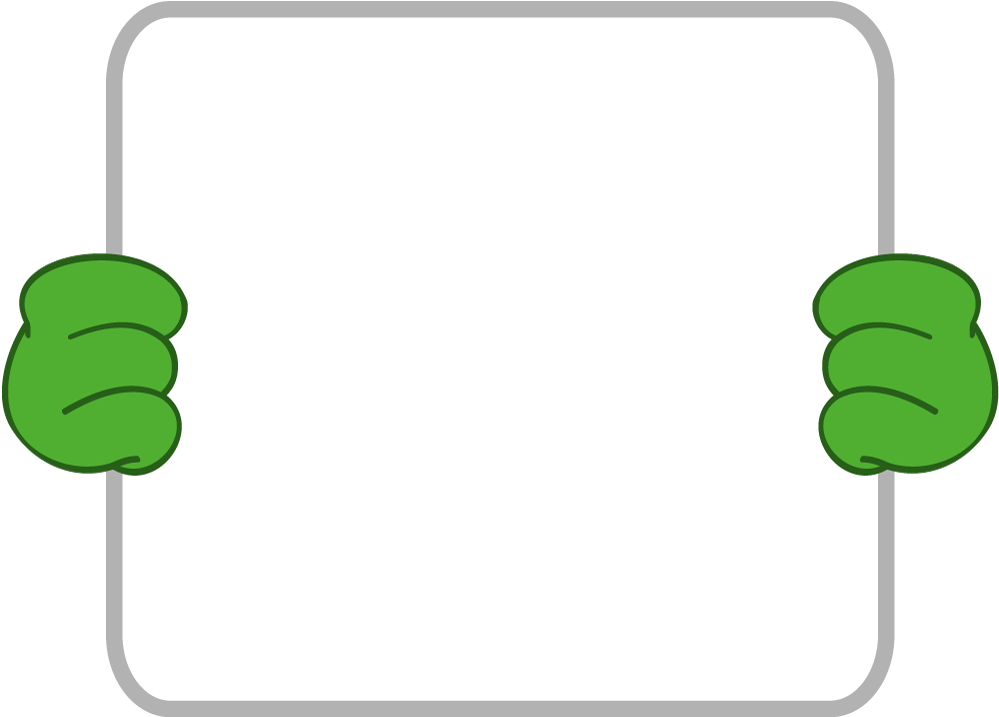 2 + 6
30 + 40
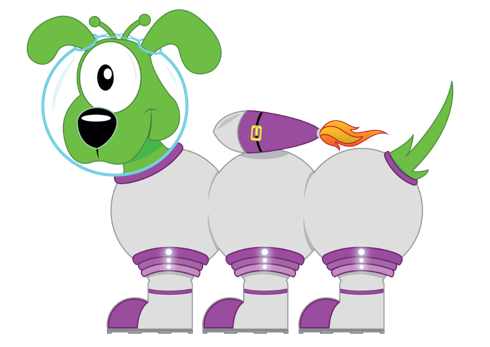 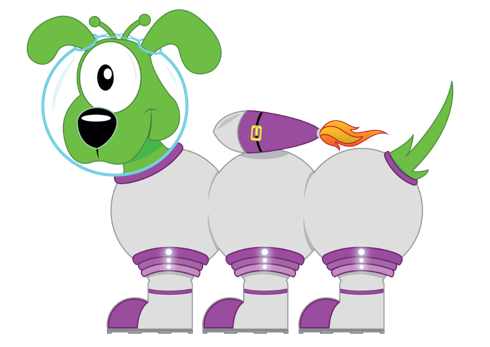 8
70
78
3
4
2
6
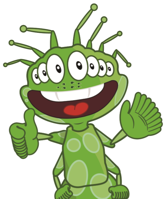 32 + 46 ?
30
40
2
6
Remember To:
32 + 46
partition the numbers



write out the 2 new questions




add the ones



add the tens



add the ones answer to the tens answer
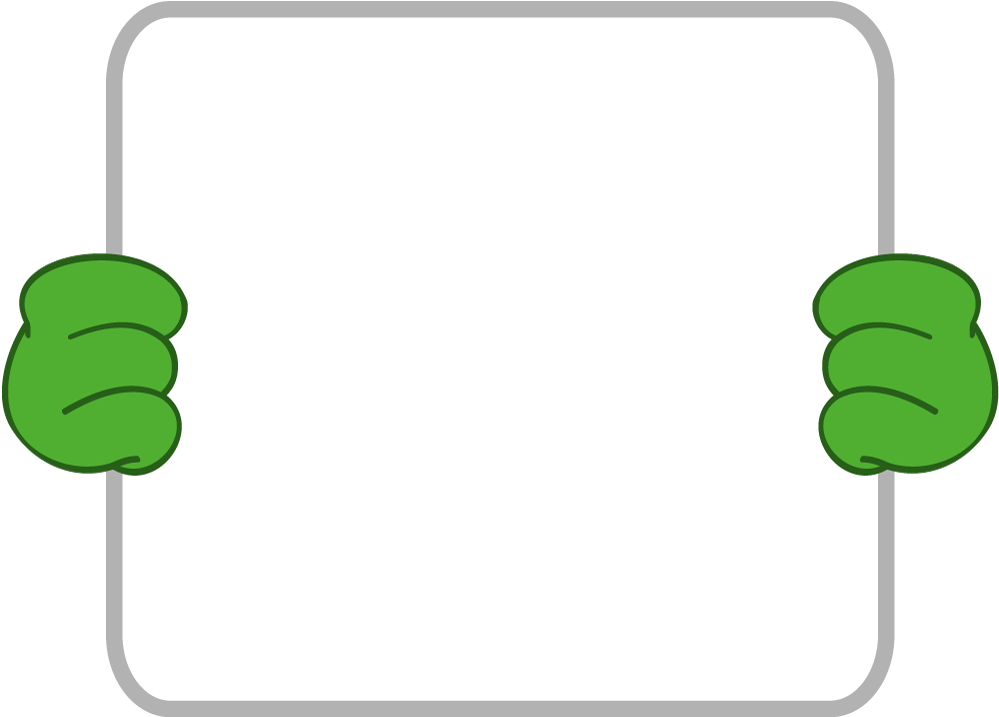 2 + 6
30 + 40
F
A
B
8
70
78
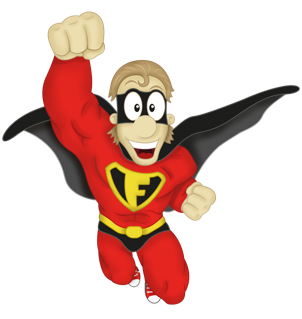 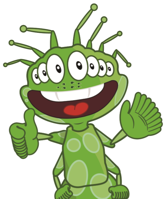 32 + 46 ?
Remember To:
32 + 46
partition the numbers



write out the 2 new questions




add the ones



add the tens



add the ones answer to the tens answer
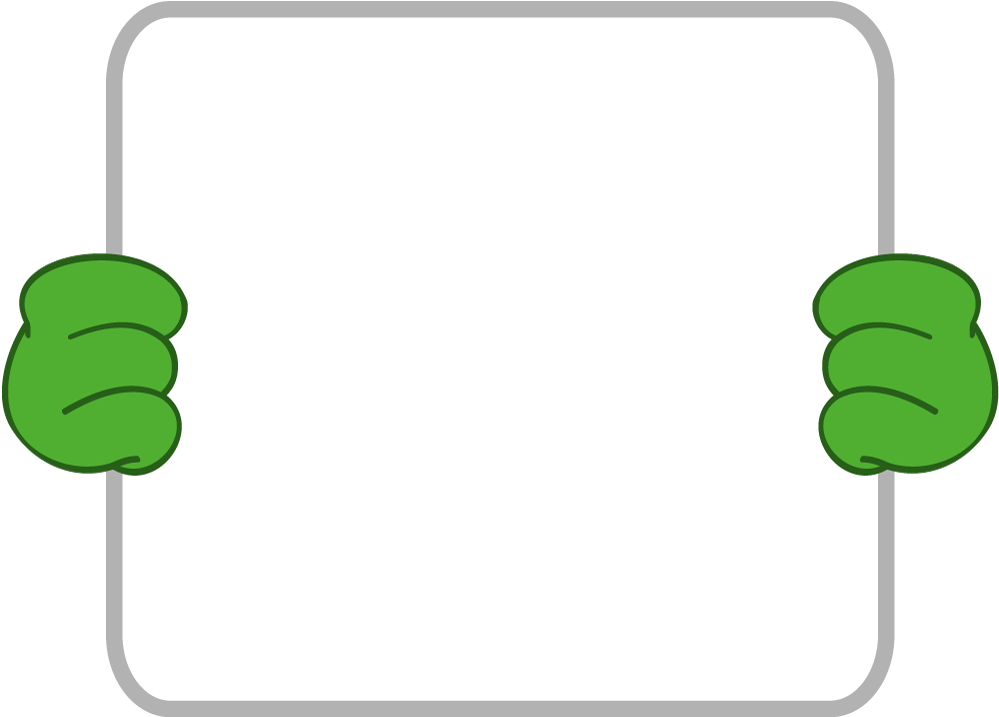 F
A
B
8
70
78
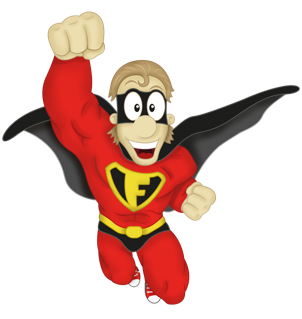 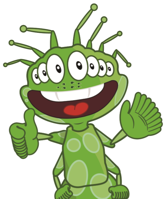 32 + 46 ?
Remember To:
partition the numbers



write out the 2 new questions




add the ones



add the tens



add the ones answer to the tens answer
70
8
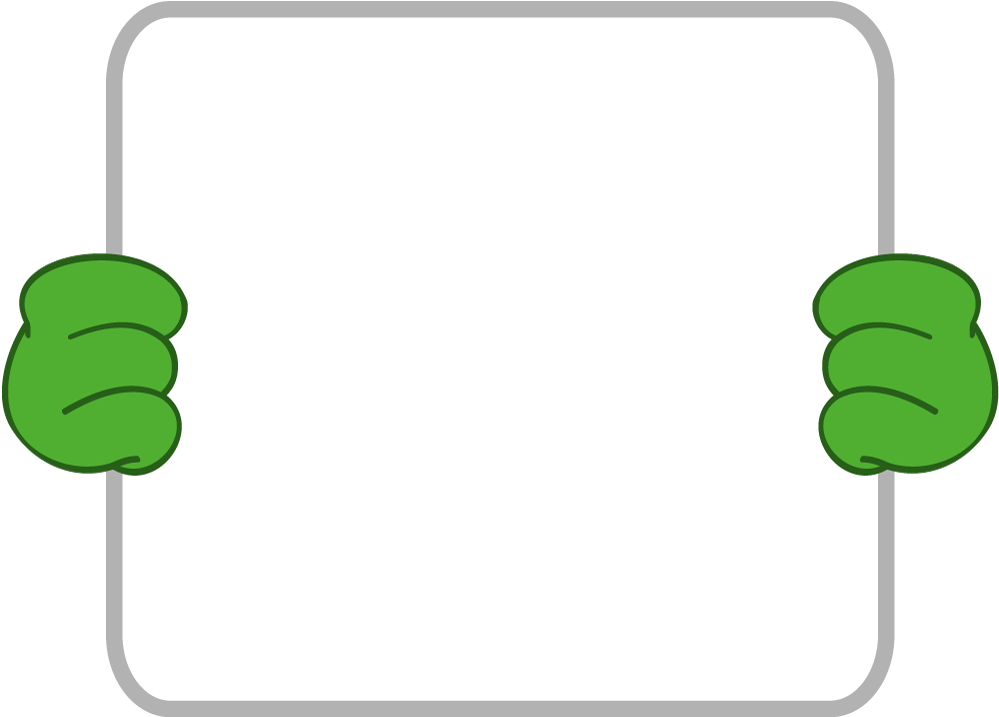 F
A
B
78
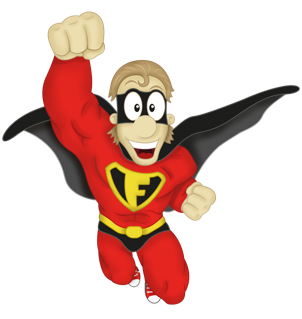 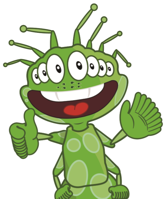 32 + 46 ?
Remember To:
partition the numbers



write out the 2 new questions




add the ones



add the tens



add the ones answer to the tens answer
78
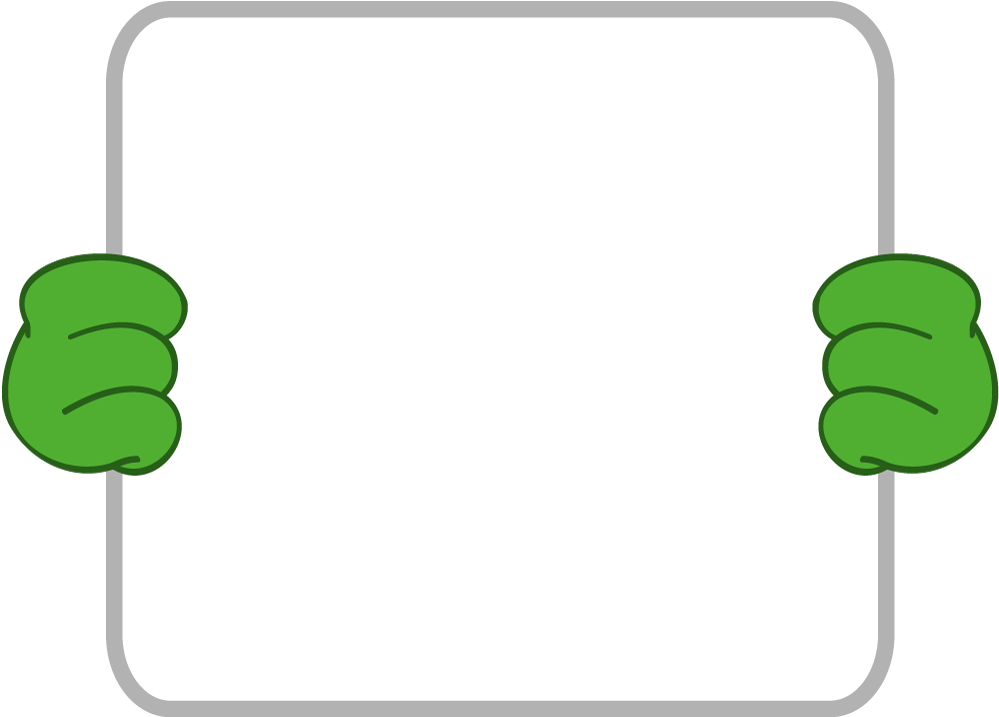 F
A
B
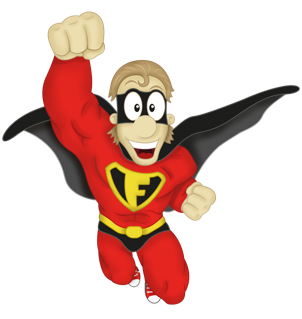 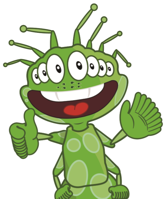 32 + 46 ?
Remember To:
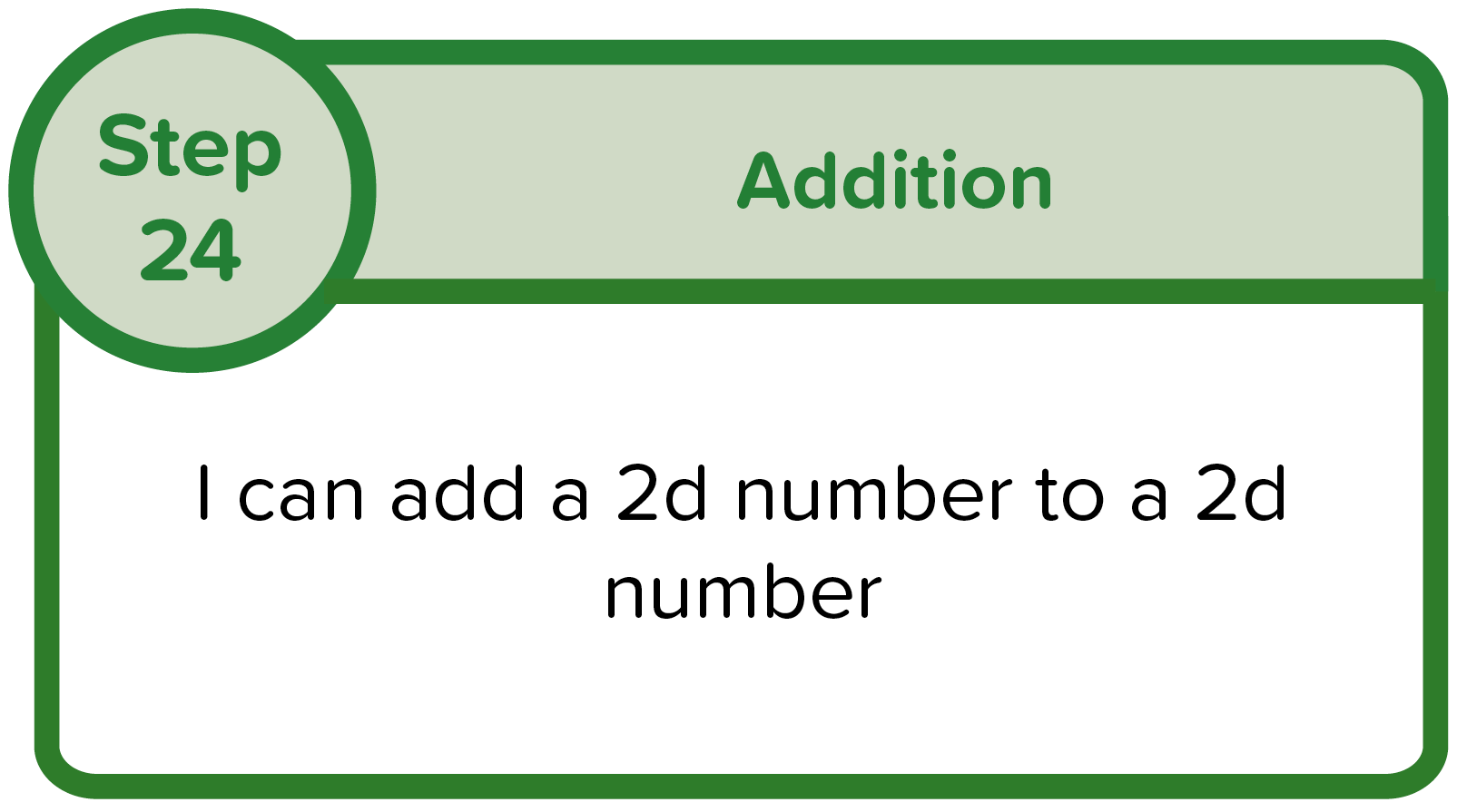 partition the numbers



write out the 2 new questions




add the ones



add the tens



add the ones answer to the tens answer
Example 3
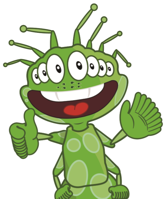 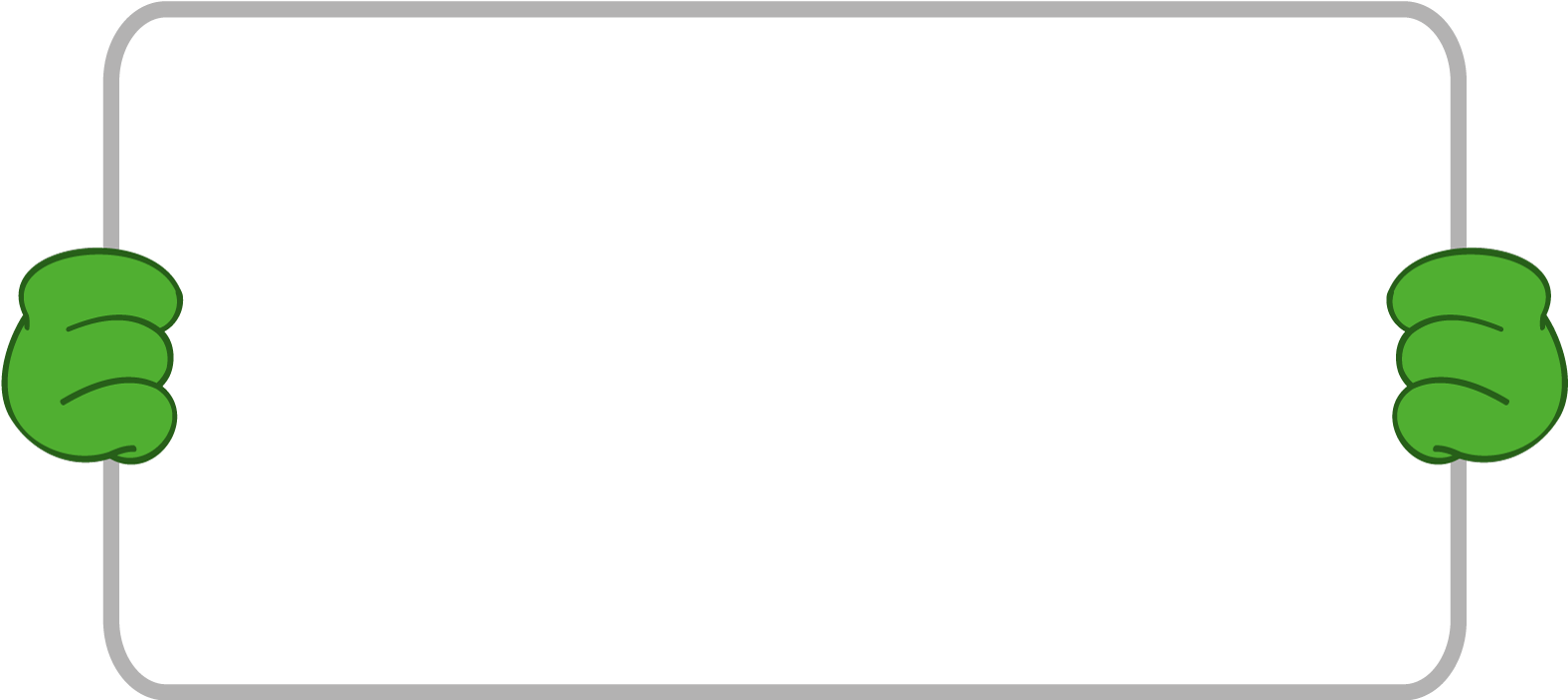 Get your whiteboards ready!
Remember To:
54 + 32
partition the numbers



write out the 2 new questions




add the ones



add the tens



add the ones answer to the tens answer
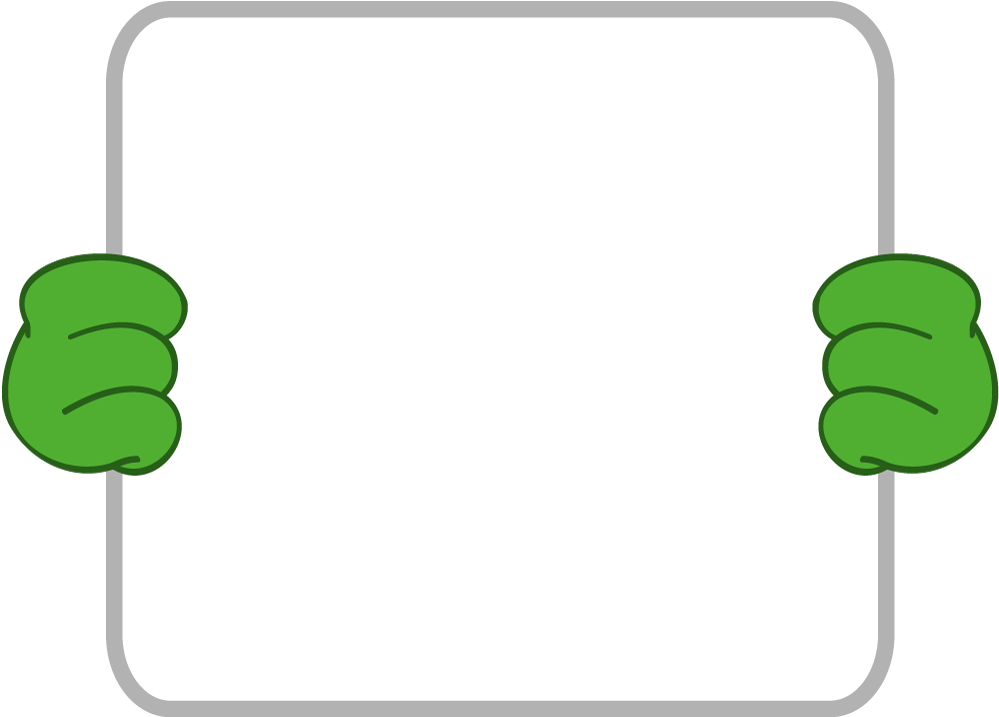 4 + 2
50 + 30
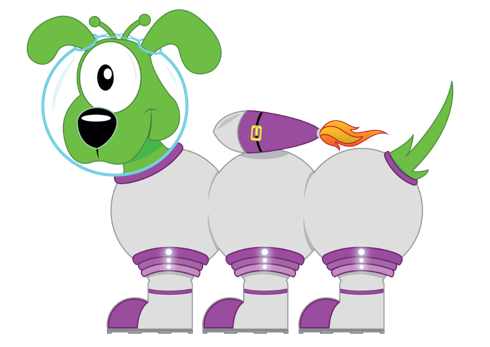 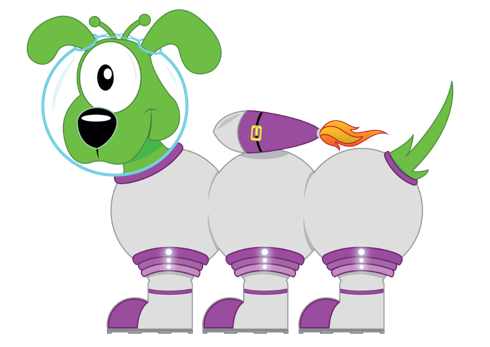 6
80
86
5
3
4
2
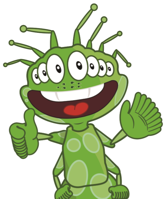 54 + 32 ?
50
30
4
2
Remember To:
54 + 32
partition the numbers



write out the 2 new questions




add the ones



add the tens



add the ones answer to the tens answer
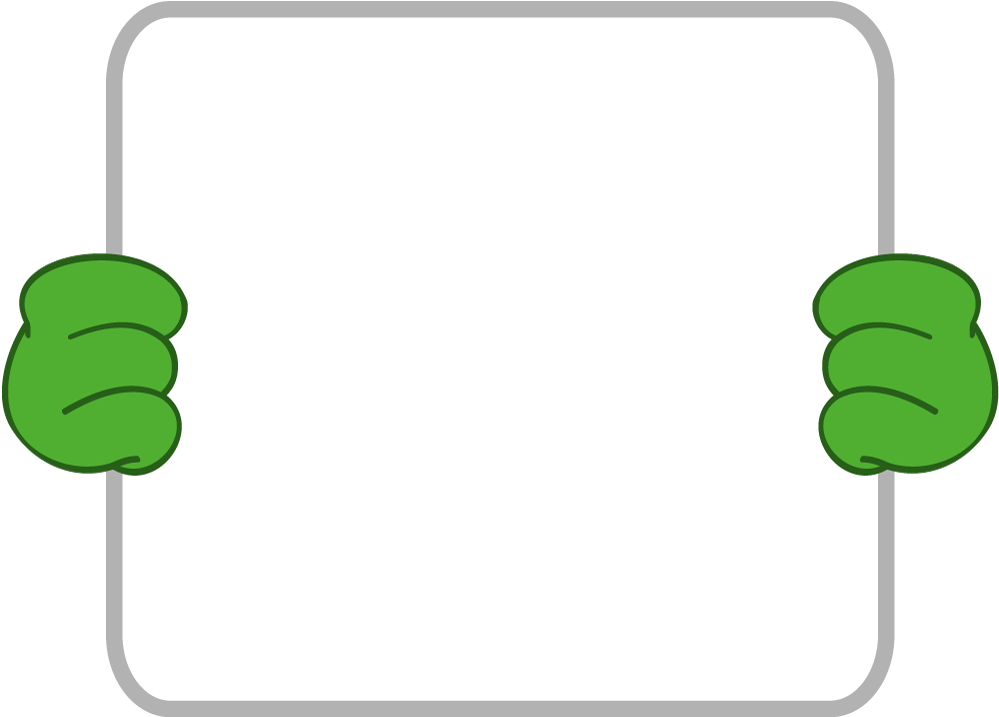 4 + 2
50 + 30
F
A
B
6
80
86
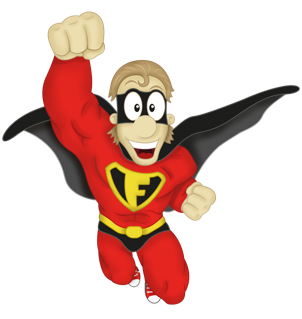 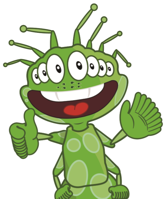 54 + 32 ?
Remember To:
54 + 32
partition the numbers



write out the 2 new questions




add the ones



add the tens



add the ones answer to the tens answer
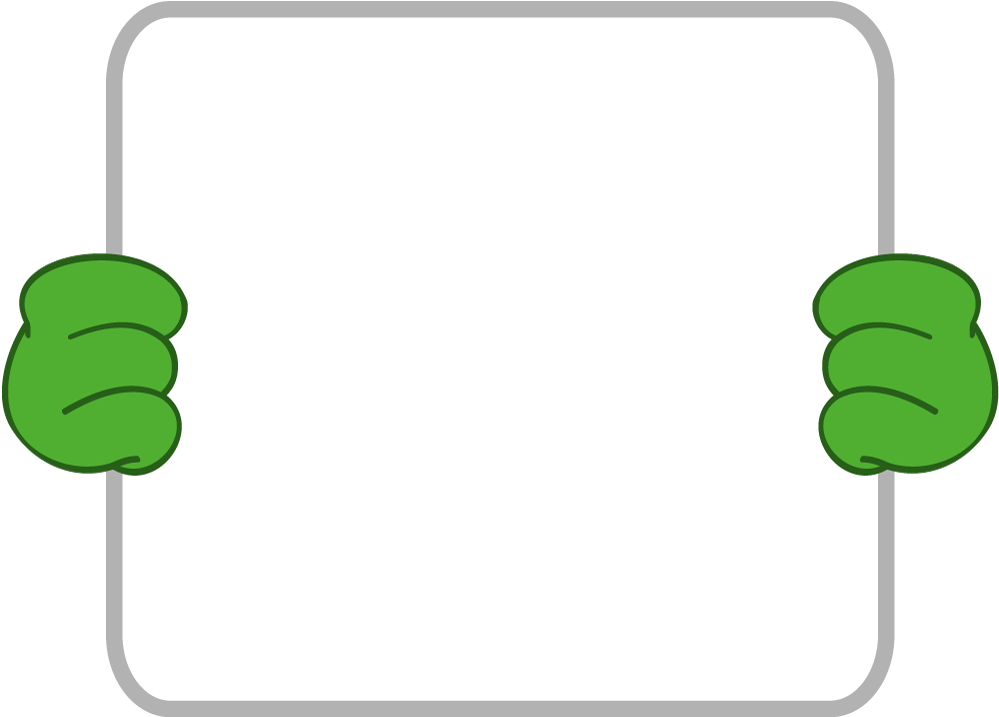 F
A
B
6
80
86
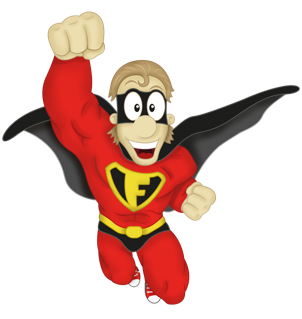 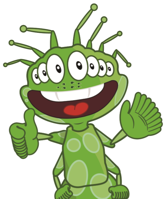 54 + 32 ?
Remember To:
partition the numbers



write out the 2 new questions




add the ones



add the tens



add the ones answer to the tens answer
80
6
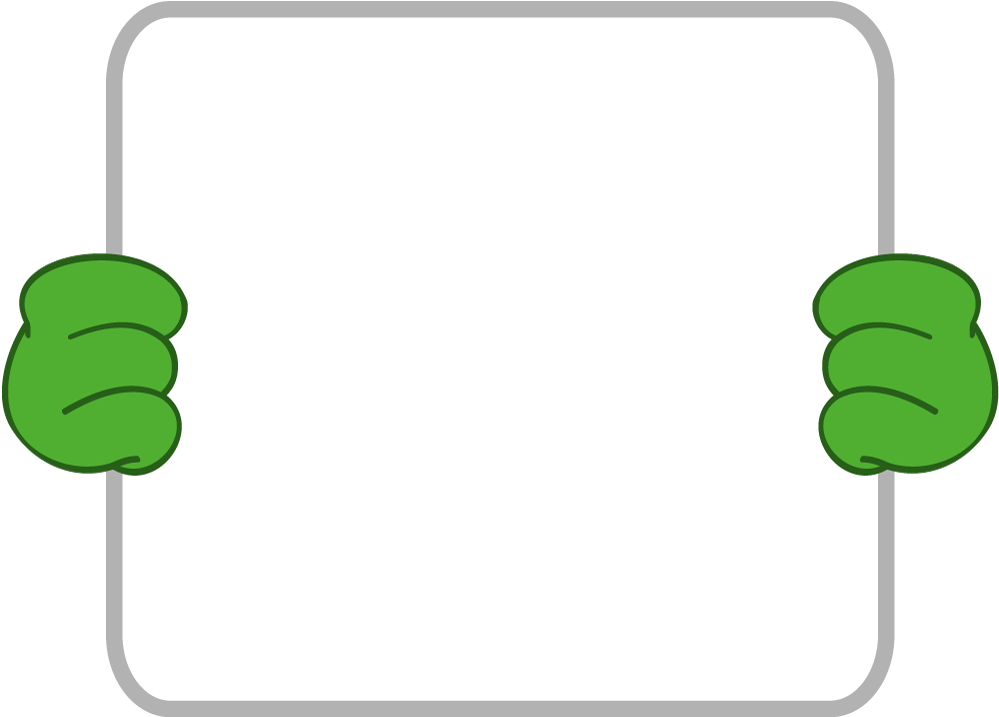 F
A
B
86
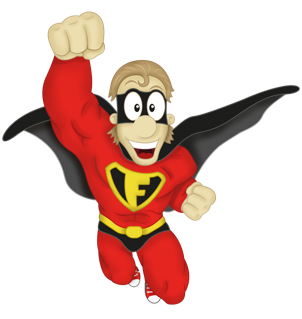 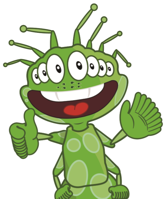 54 + 32 ?
Remember To:
partition the numbers



write out the 2 new questions




add the ones



add the tens



add the ones answer to the tens answer
86
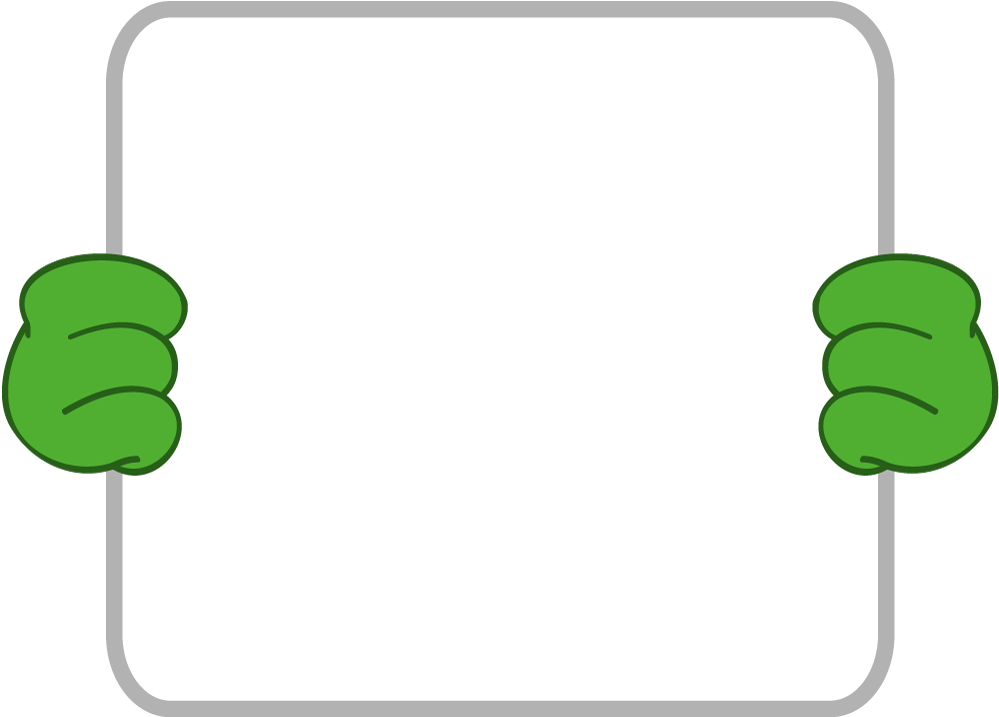 F
A
B
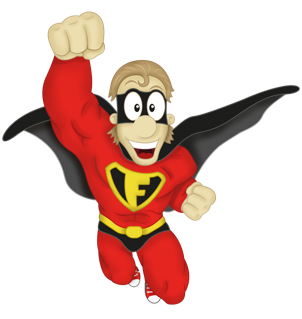 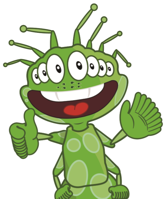 54 + 32 ?
Remember To:
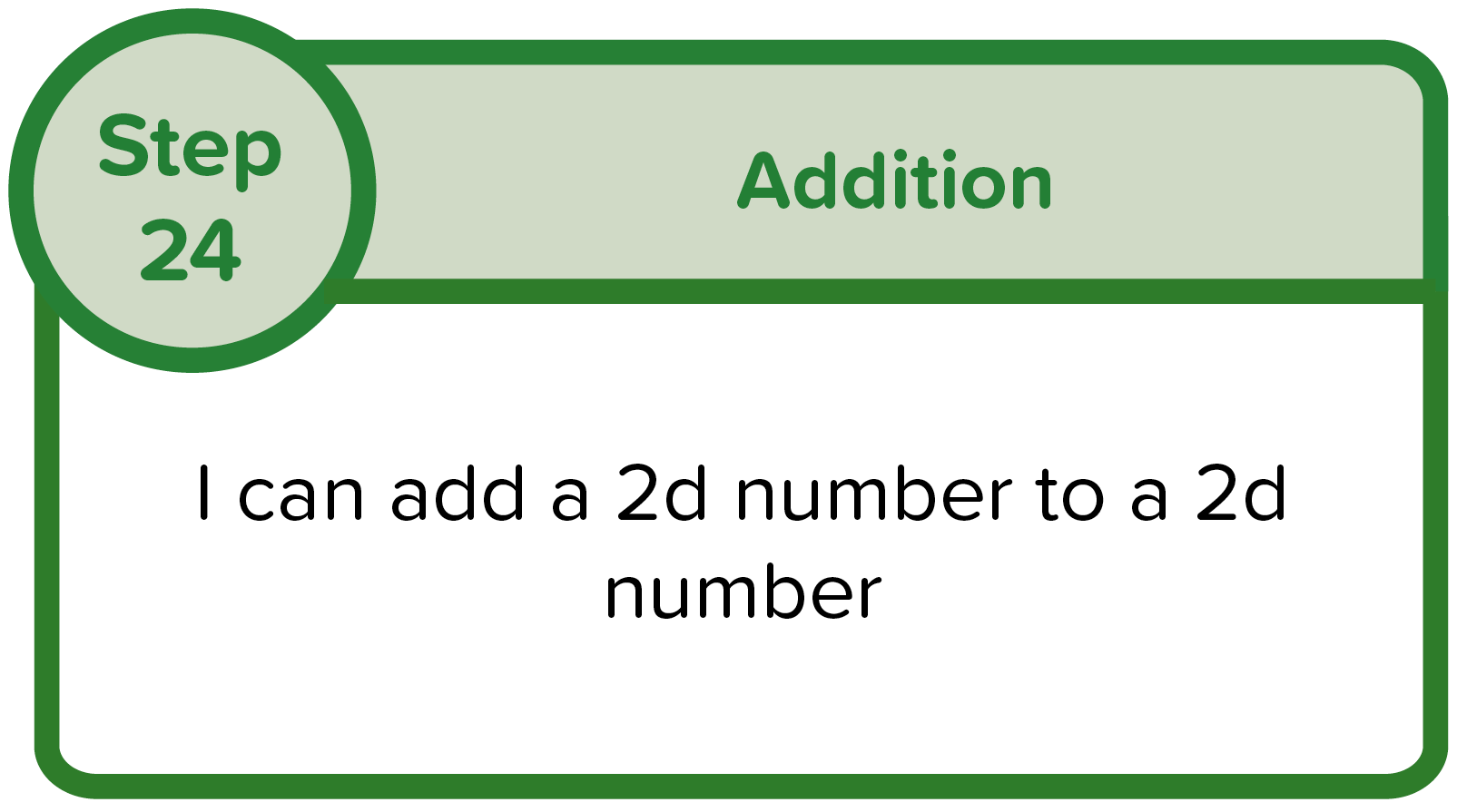 partition the numbers



write out the 2 new questions




add the ones



add the tens



add the ones answer to the tens answer
Question 1
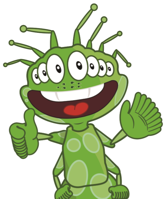 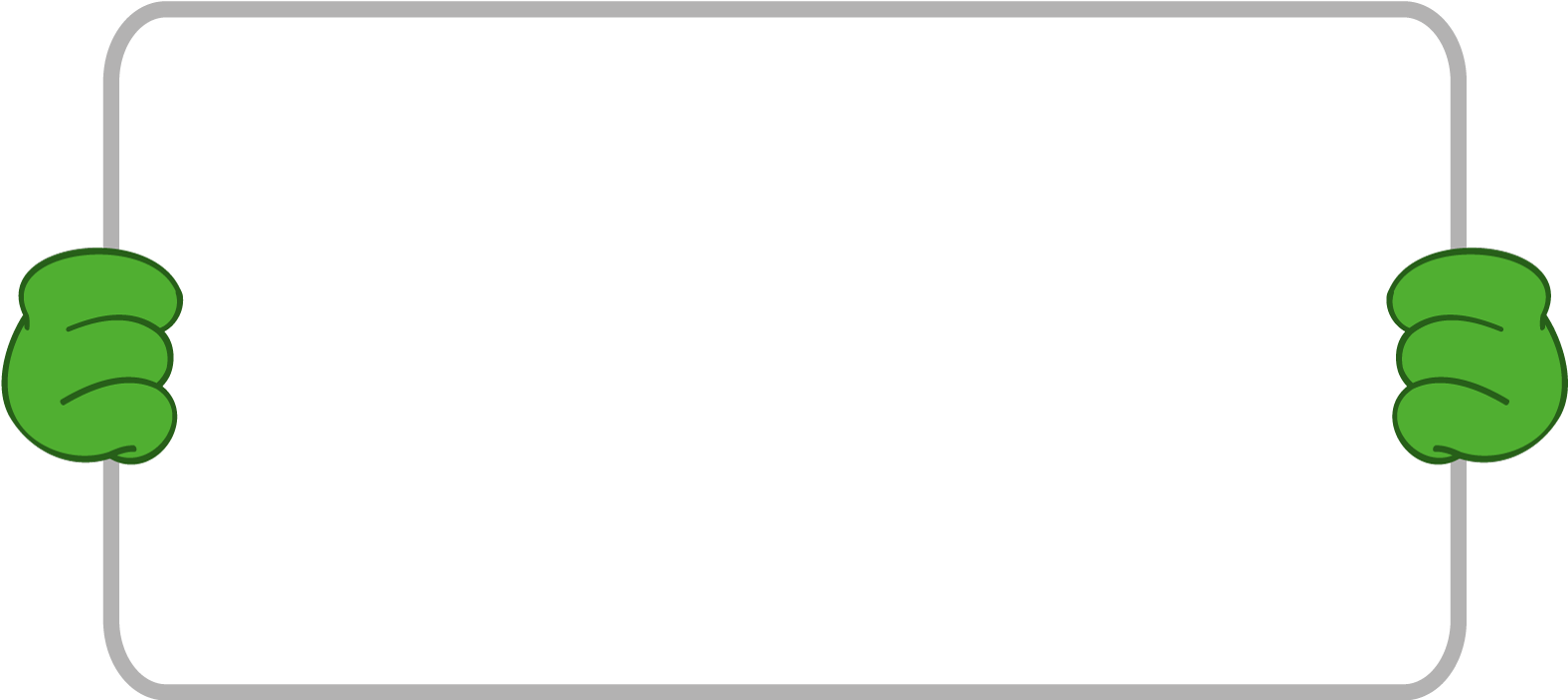 Get your whiteboards ready!
Remember To:
partition the numbers



write out the 2 new questions




add the ones



add the tens



add the ones answer to the tens answer
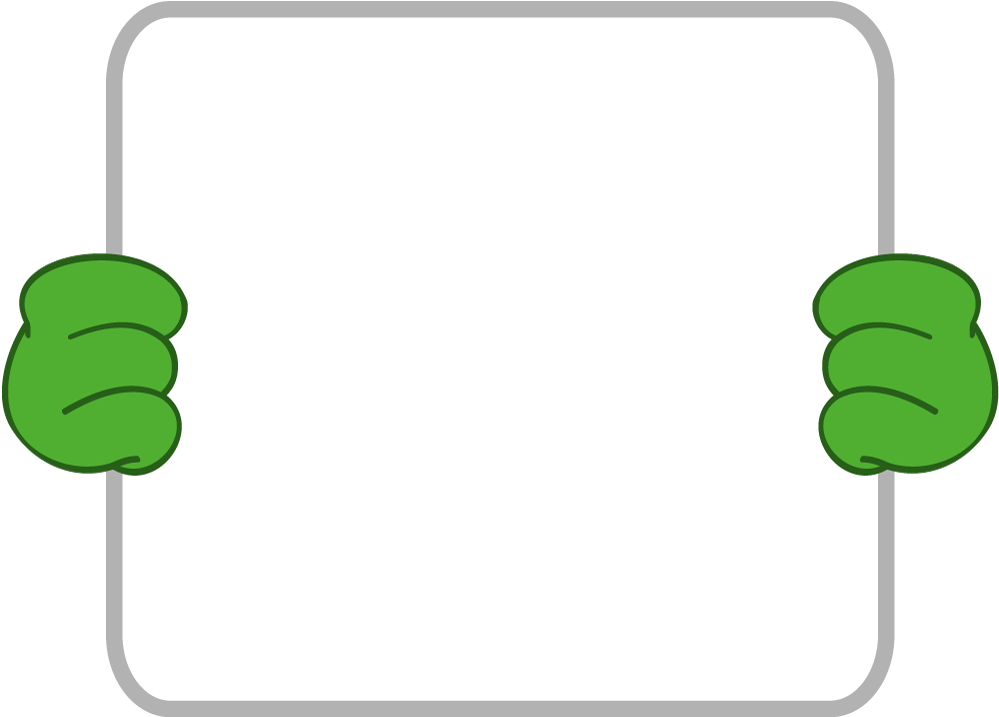 5 + 2
20 + 40
25 + 42 =
How do you know?
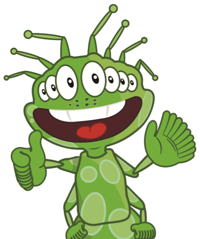 Remember To:
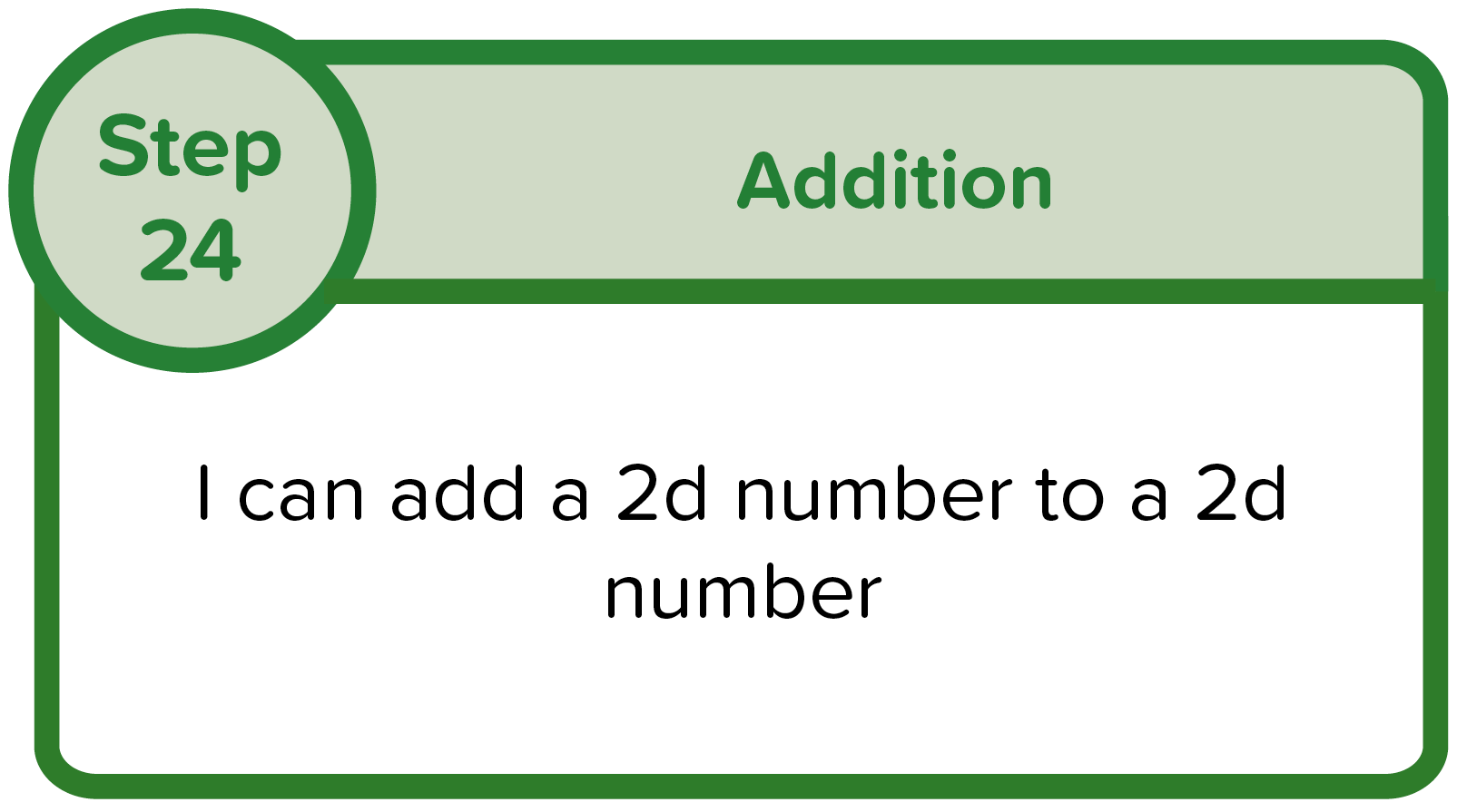 partition the numbers



write out the 2 new questions




add the ones



add the tens



add the ones answer to the tens answer
Question 2
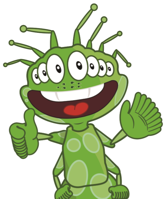 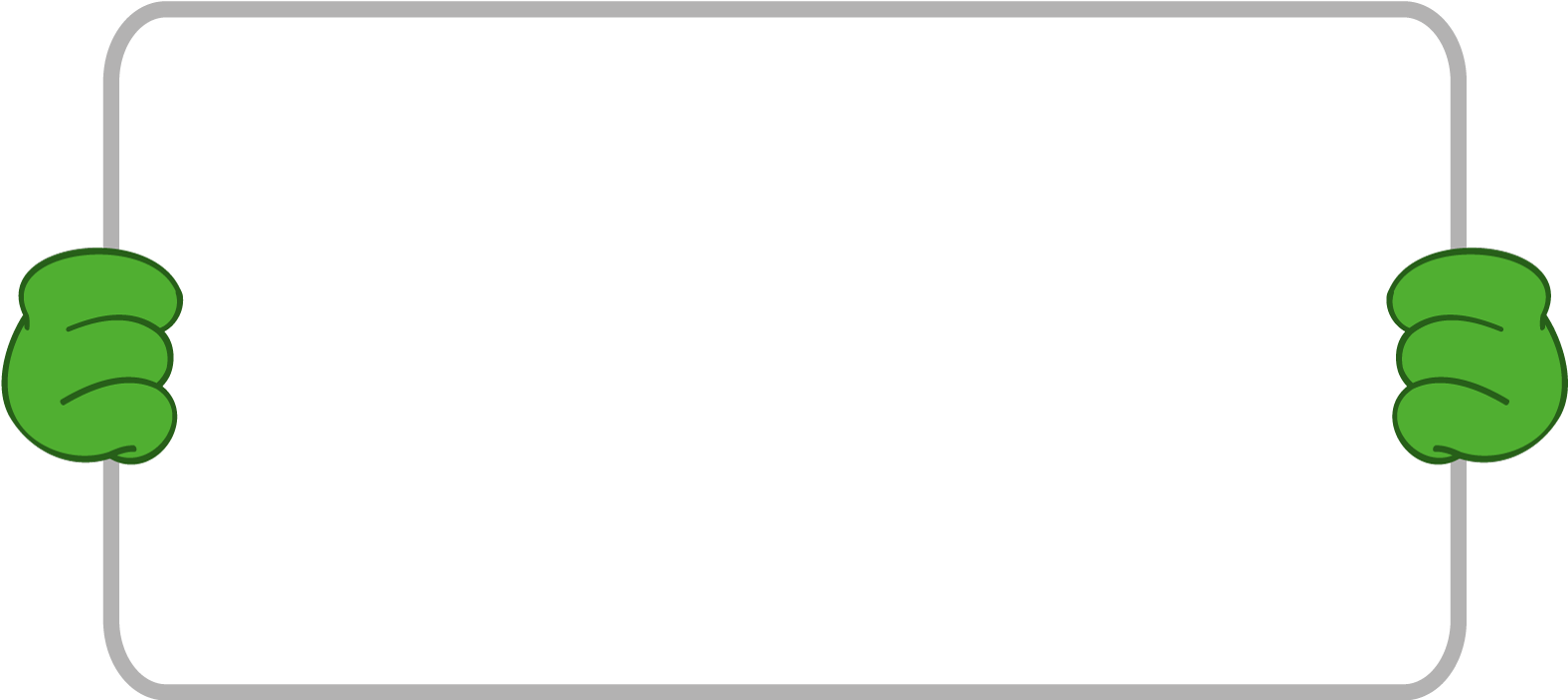 Get your whiteboards ready!
Remember To:
partition the numbers



write out the 2 new questions




add the ones



add the tens



add the ones answer to the tens answer
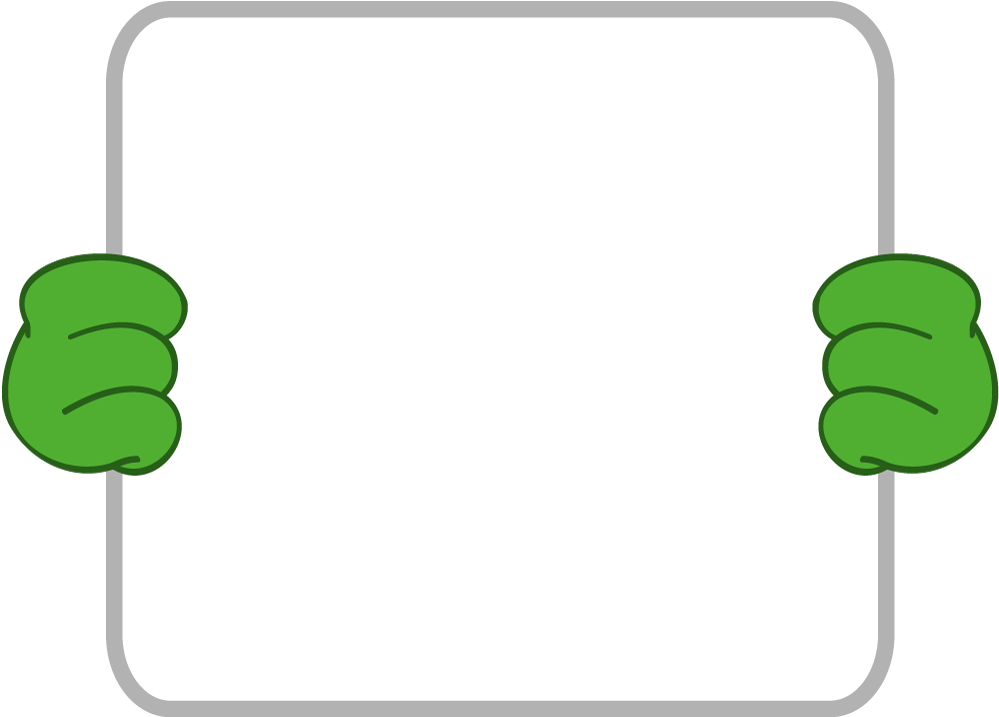 1 + 7
40 + 30
41 + 37 =
How do you know?
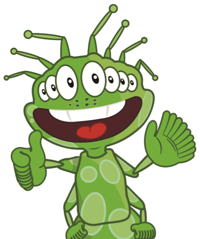 Remember To:
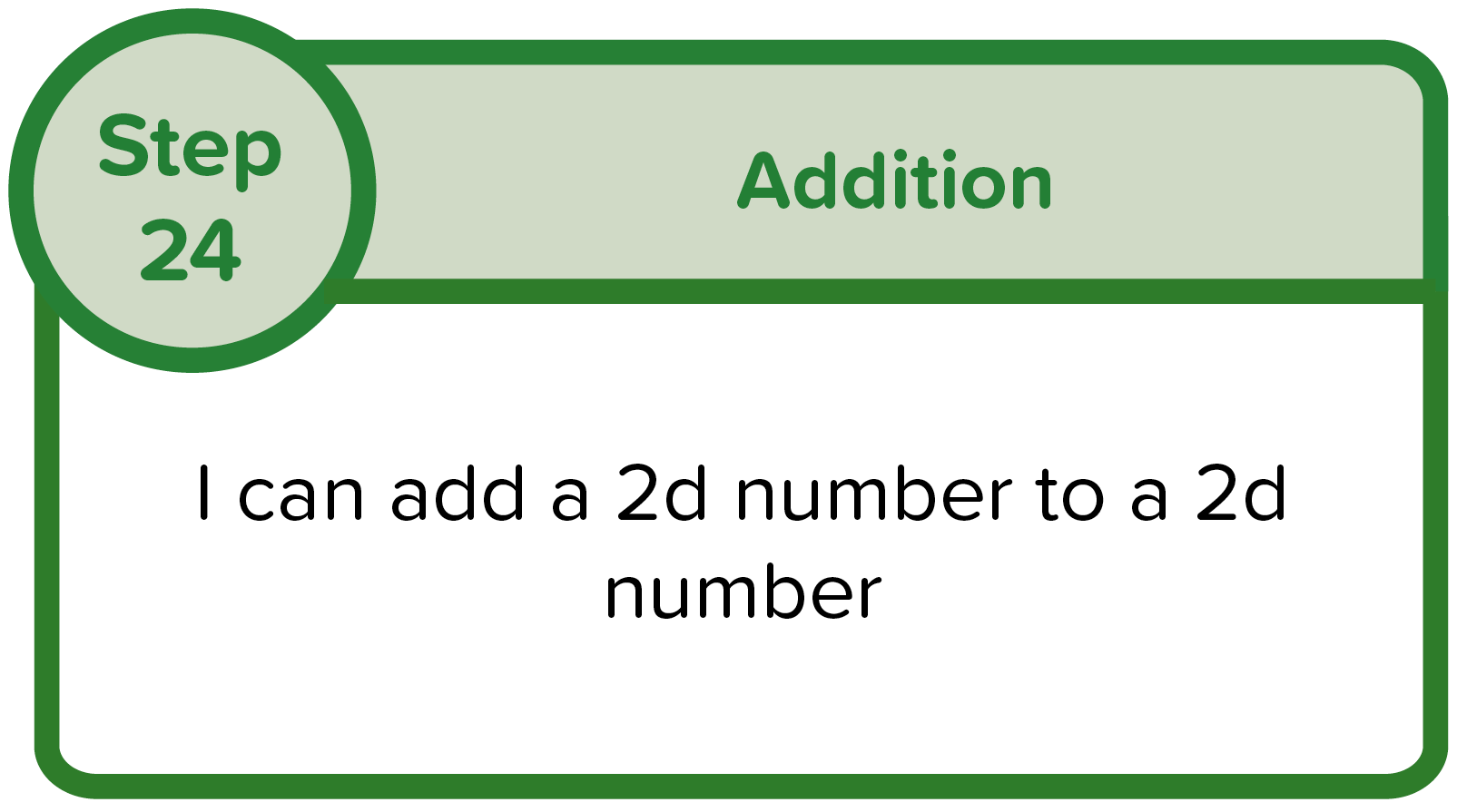 partition the numbers



write out the 2 new questions




add the ones



add the tens



add the ones answer to the tens answer
Question 3
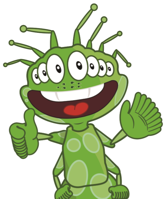 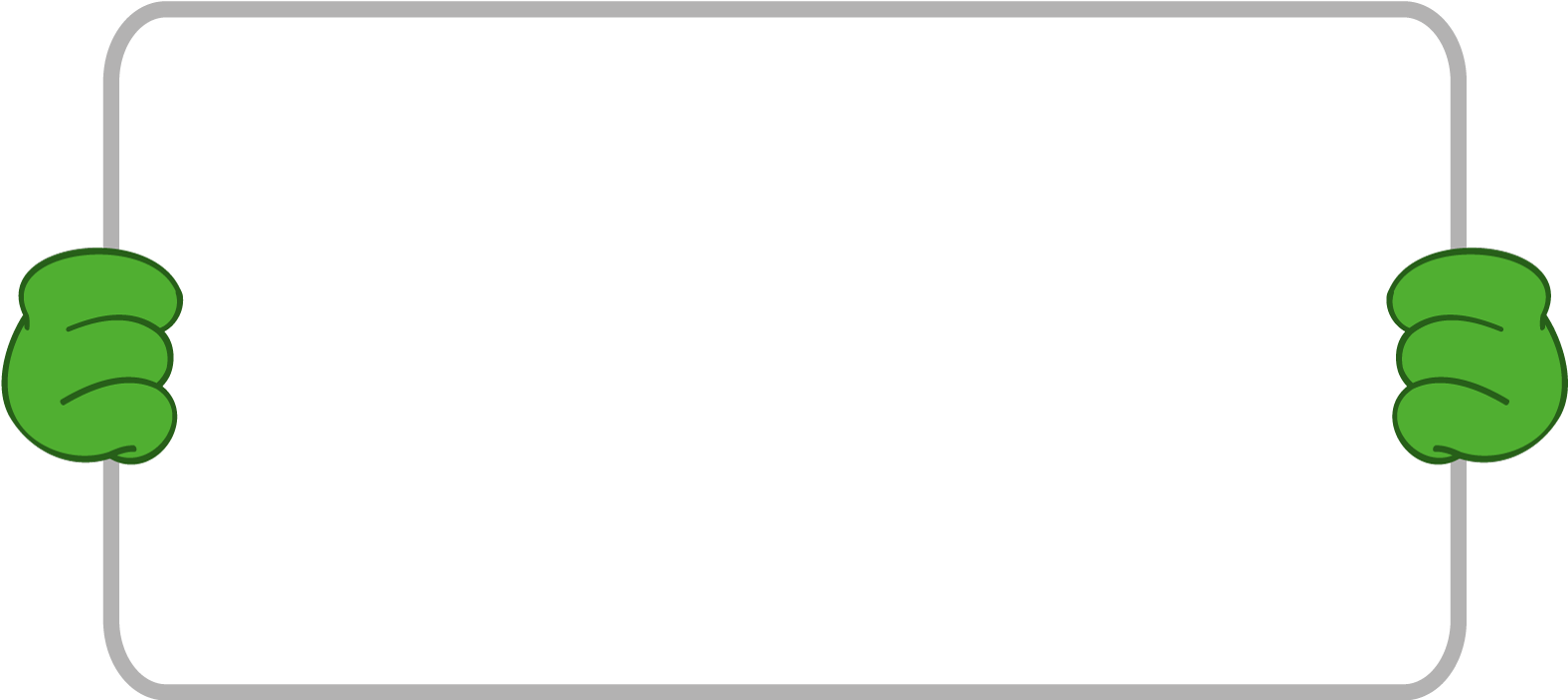 Get your whiteboards ready!
Remember To:
partition the numbers



write out the 2 new questions




add the ones



add the tens



add the ones answer to the tens answer
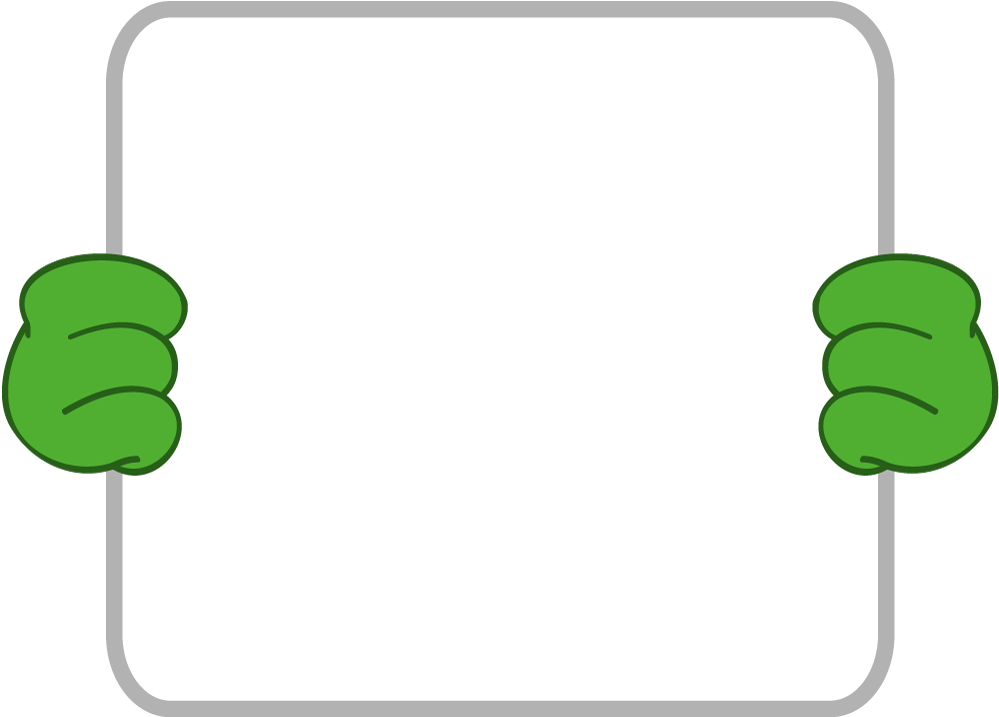 6 + 2
30 + 50
36 + 52 =
How do you know?
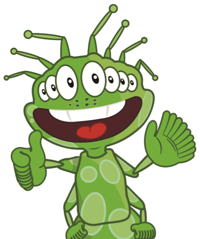 Remember To:
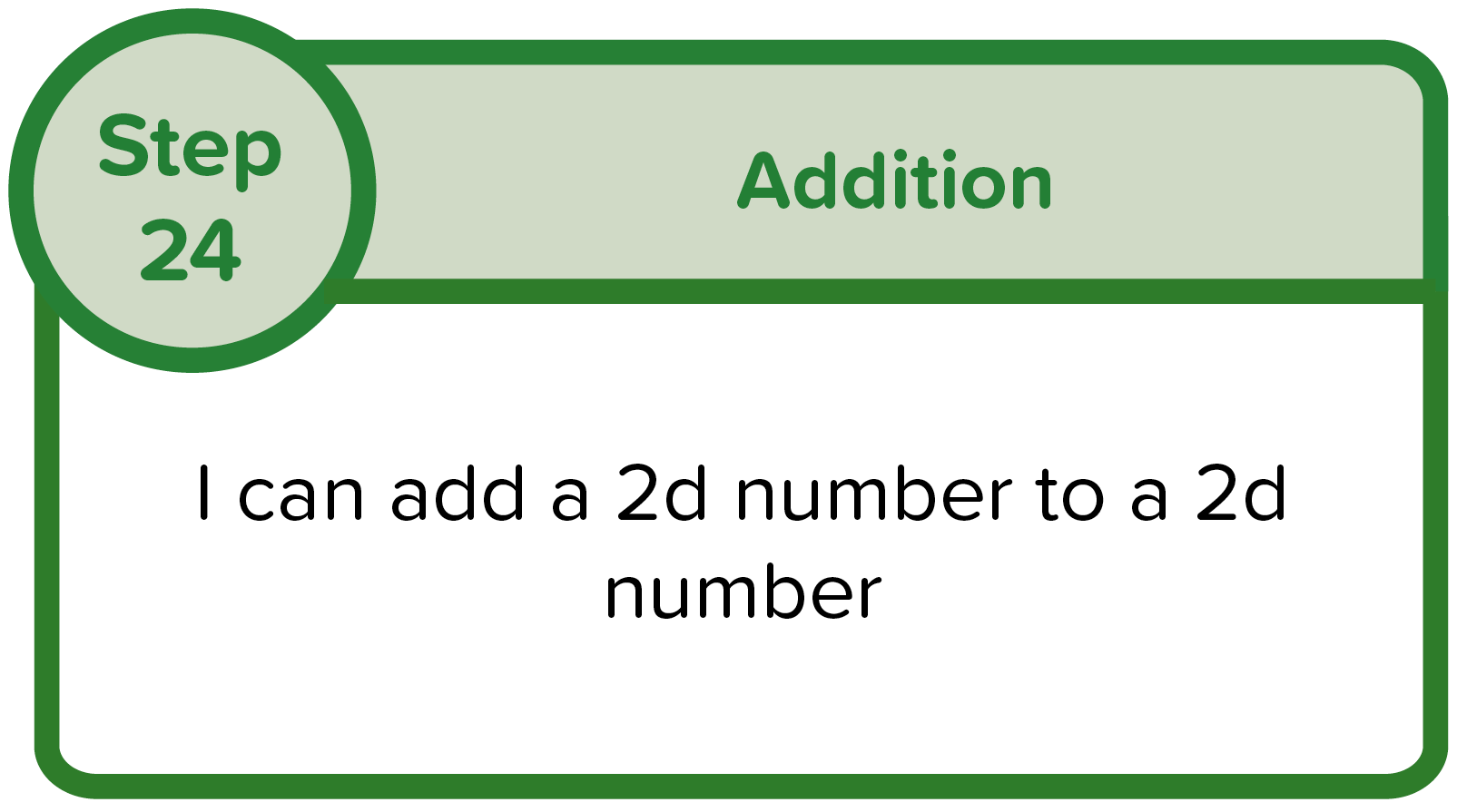 partition the numbers



write out the 2 new questions




add the ones



add the tens



add the ones answer to the tens answer
Question 4
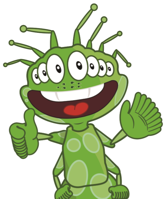 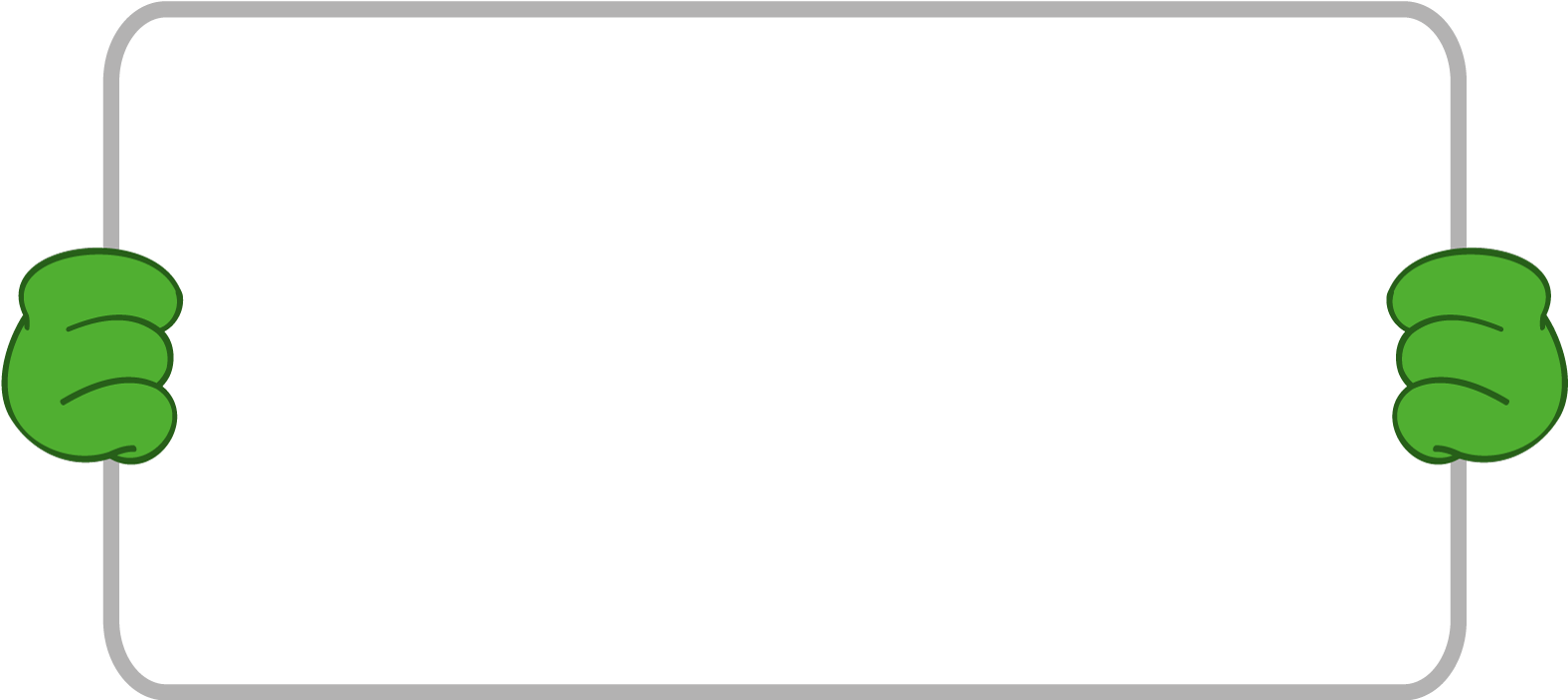 Get your whiteboards ready!
Remember To:
partition the numbers



write out the 2 new questions




add the ones



add the tens



add the ones answer to the tens answer
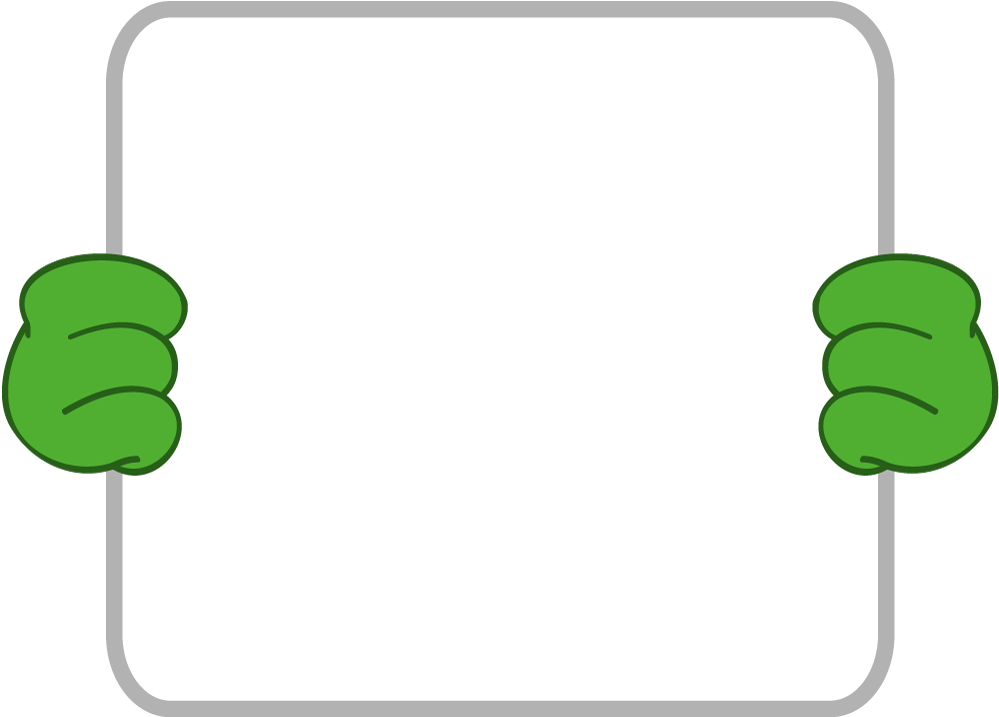 5 + 4
50 + 20
55 + 24 =
How do you know?
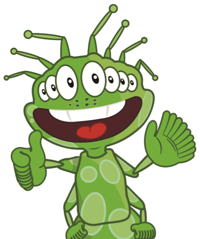 Remember To:
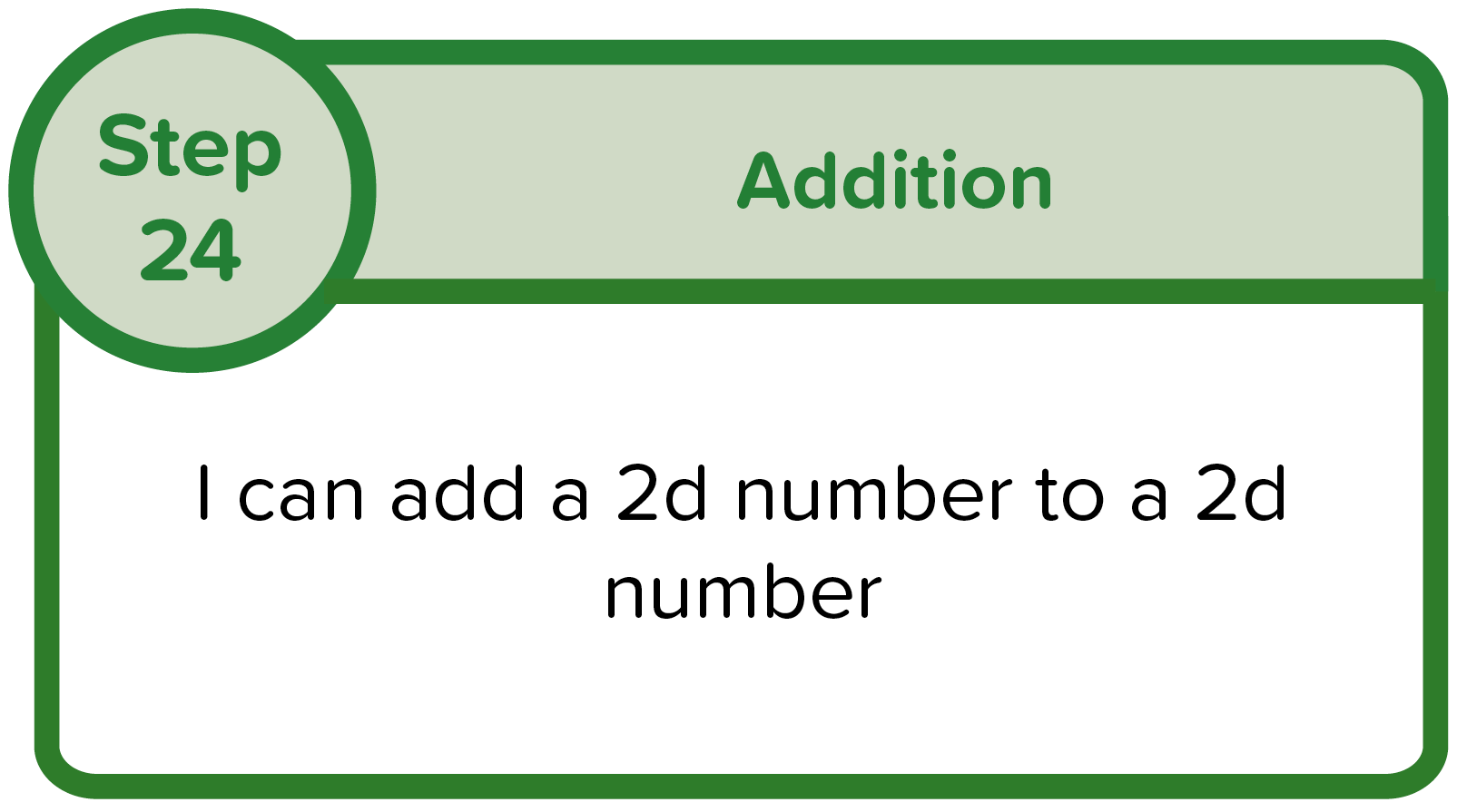 partition the numbers



write out the 2 new questions




add the ones



add the tens



add the ones answer to the tens answer
Question 5
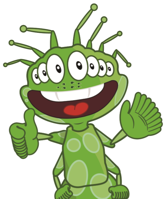 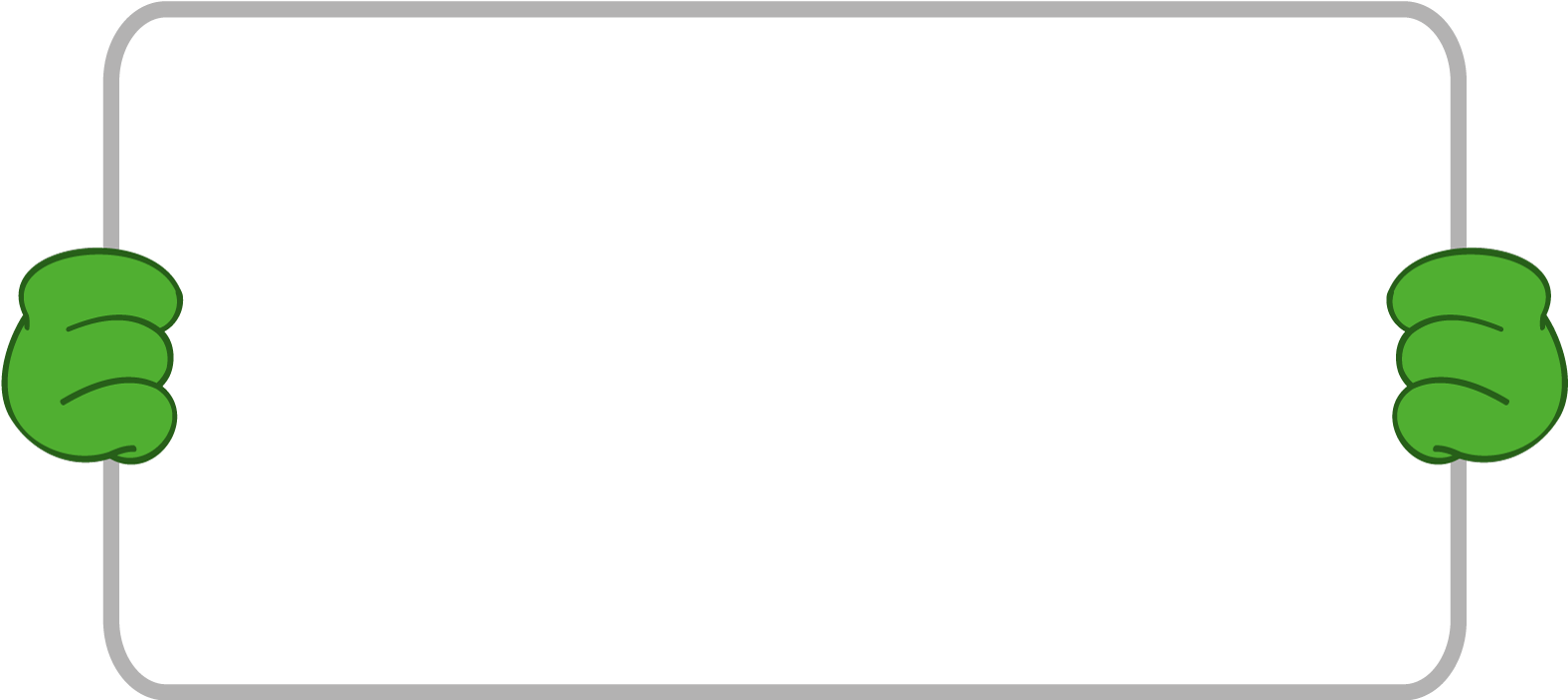 Get your whiteboards ready!
Remember To:
partition the numbers



write out the 2 new questions




add the ones



add the tens



add the ones answer to the tens answer
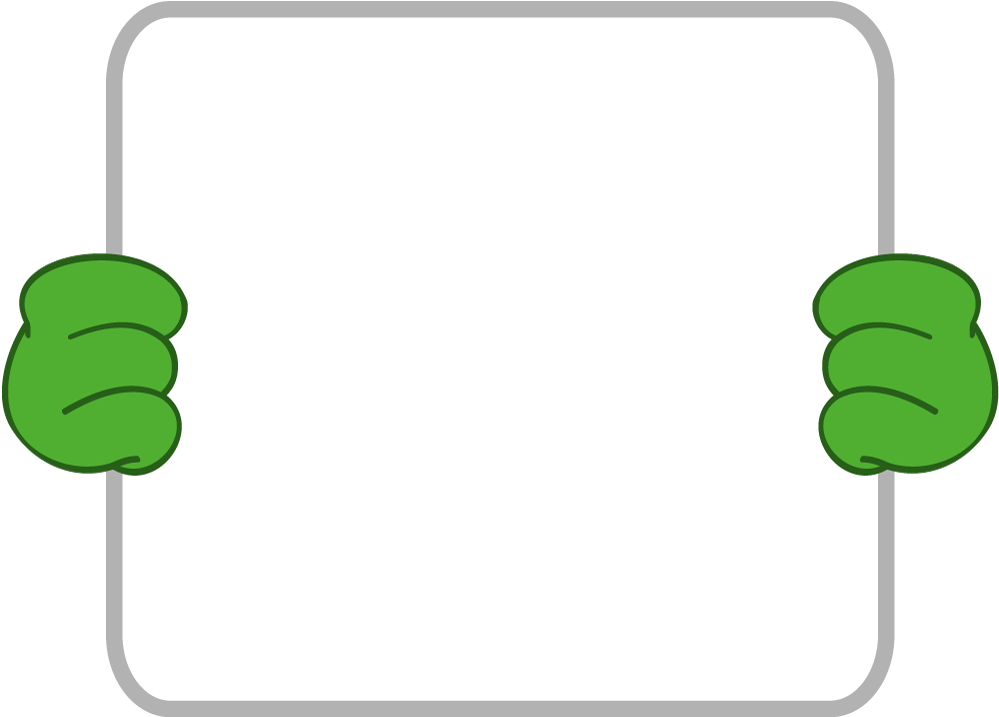 7 + 1
40 + 50
47 + 51 =
How do you know?
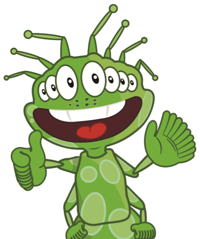 Remember To:
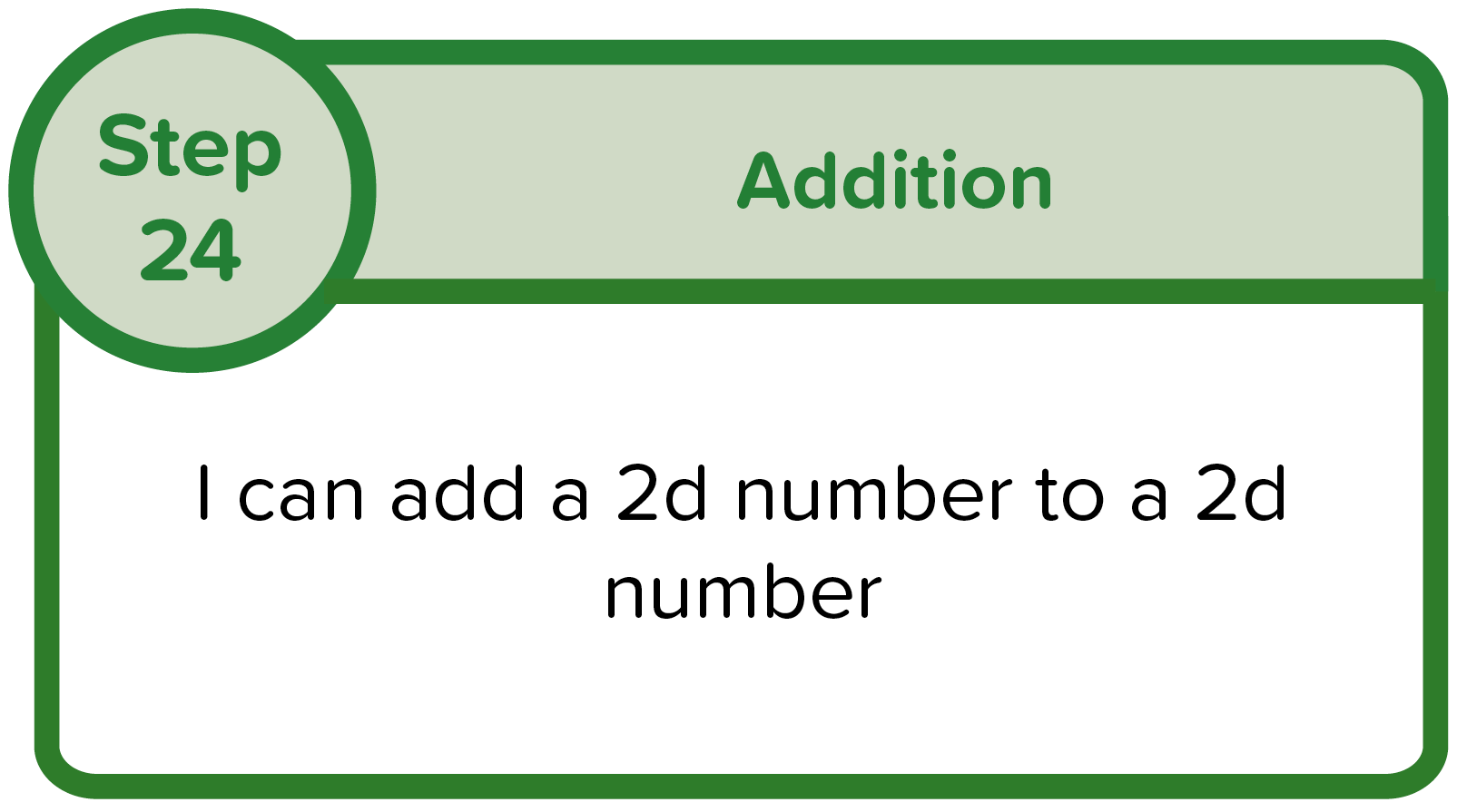 partition the numbers



write out the 2 new questions




add the ones



add the tens



add the ones answer to the tens answer
F
A
B
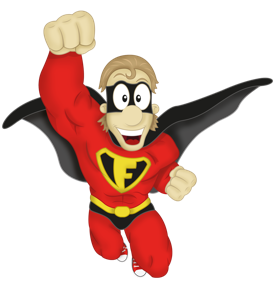 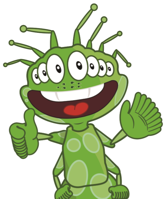 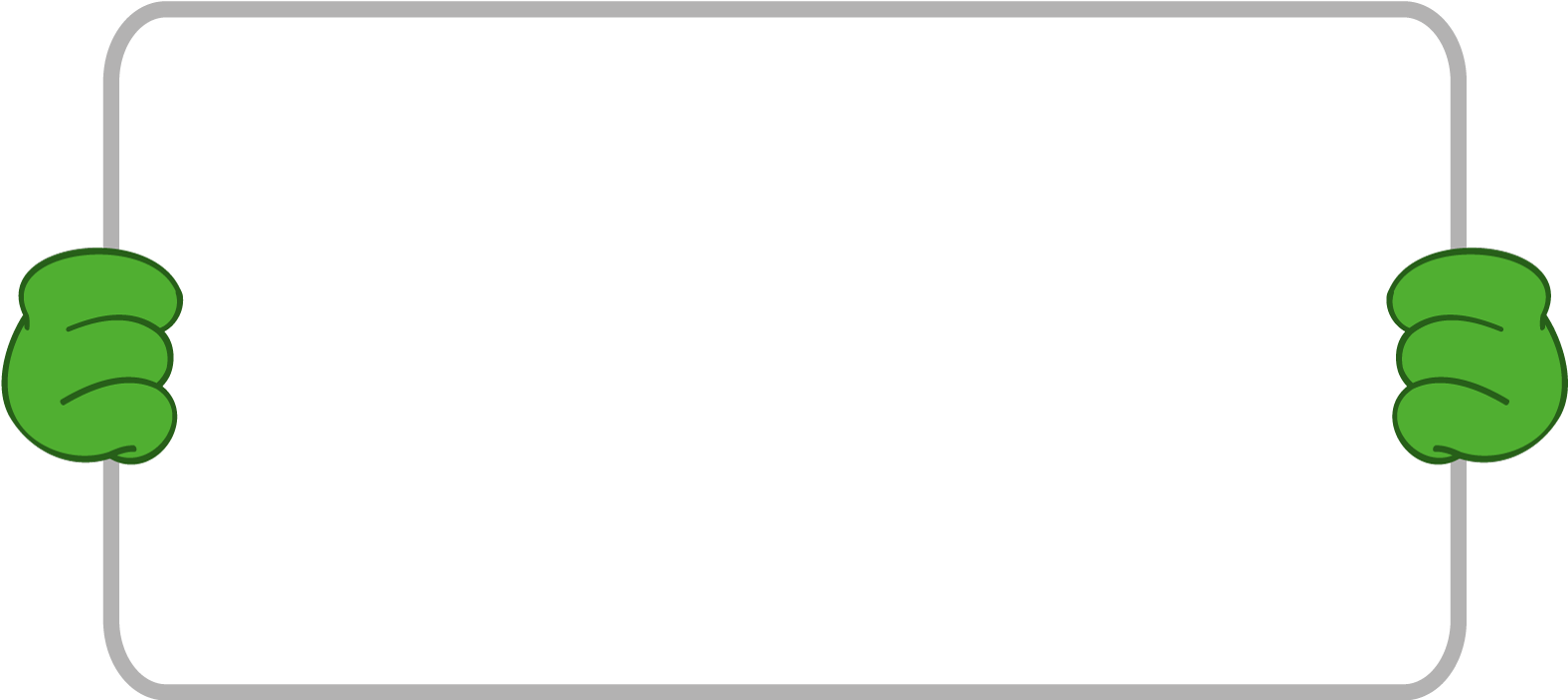 Get your whiteboards ready!
78
Remember To:
partition the numbers



write out the 2 new questions




add the ones



add the tens



add the ones answer to the tens answer
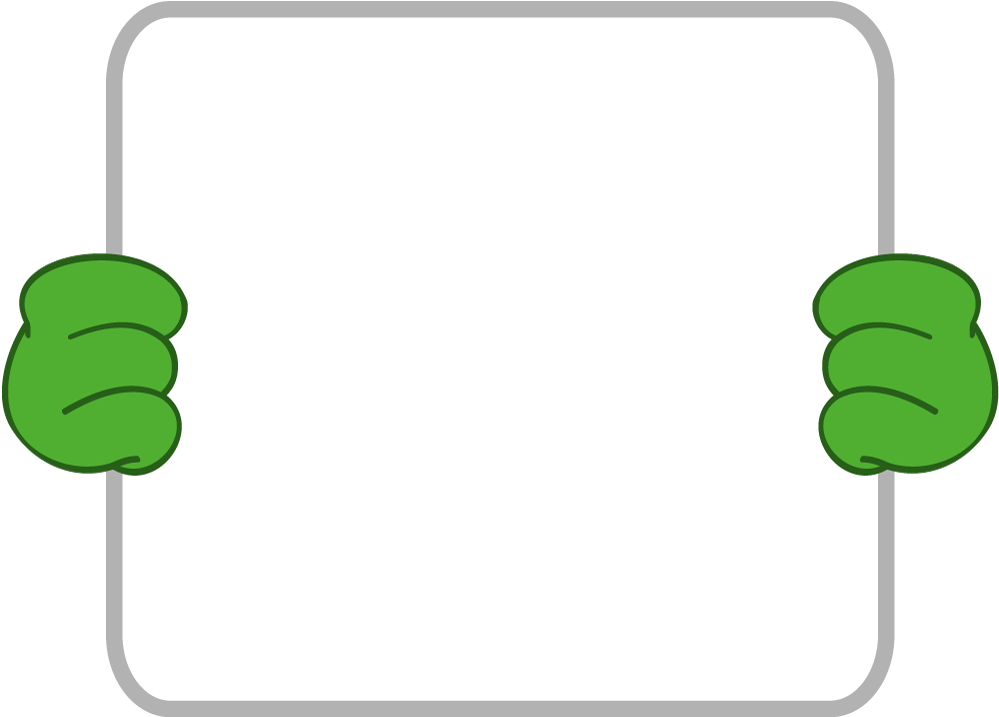 8
70
How do you know?
42 + 36 =
Question 1
78
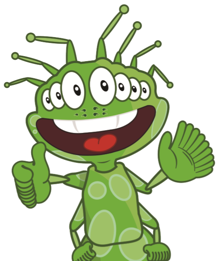 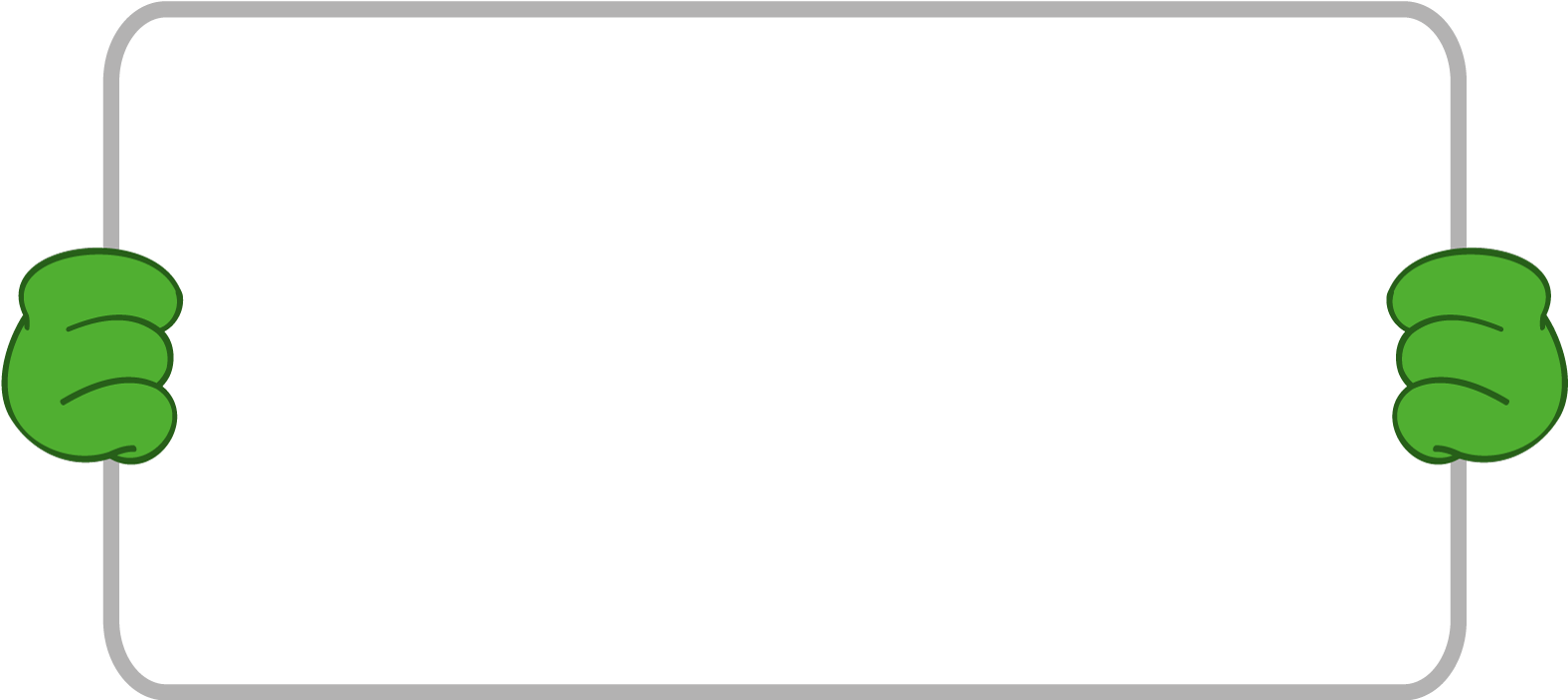 Get your whiteboards ready!
69
Remember To:
partition the numbers



write out the 2 new questions




add the ones



add the tens



add the ones answer to the tens answer
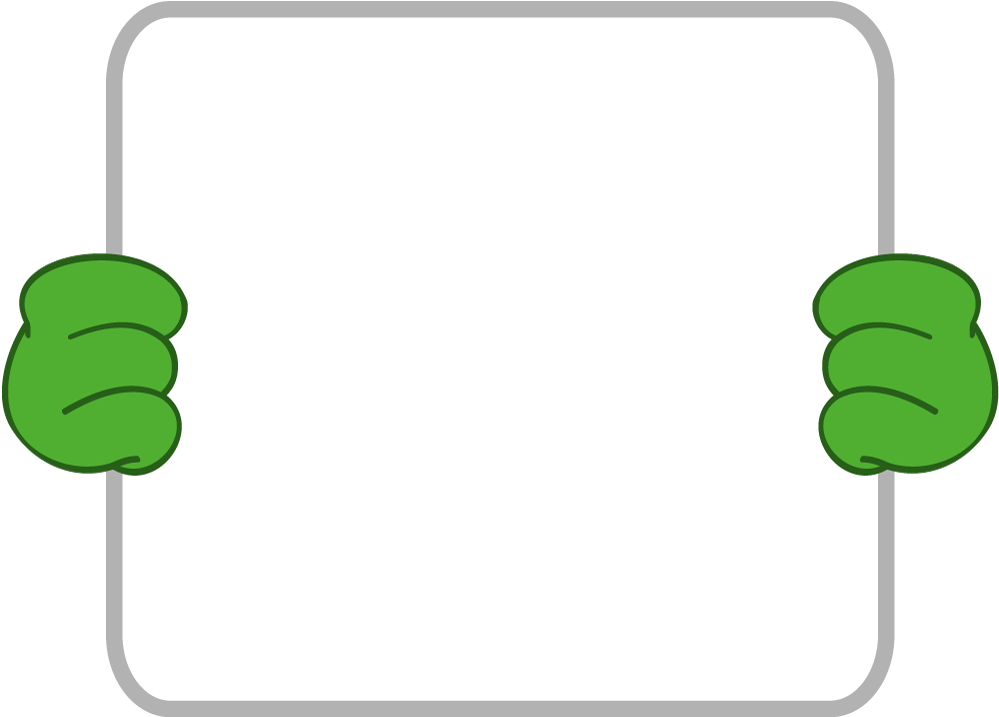 9
60
How do you know?
24 + 45 =
Question 2
69
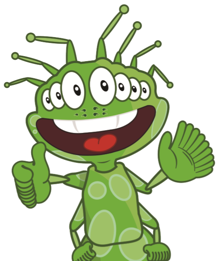 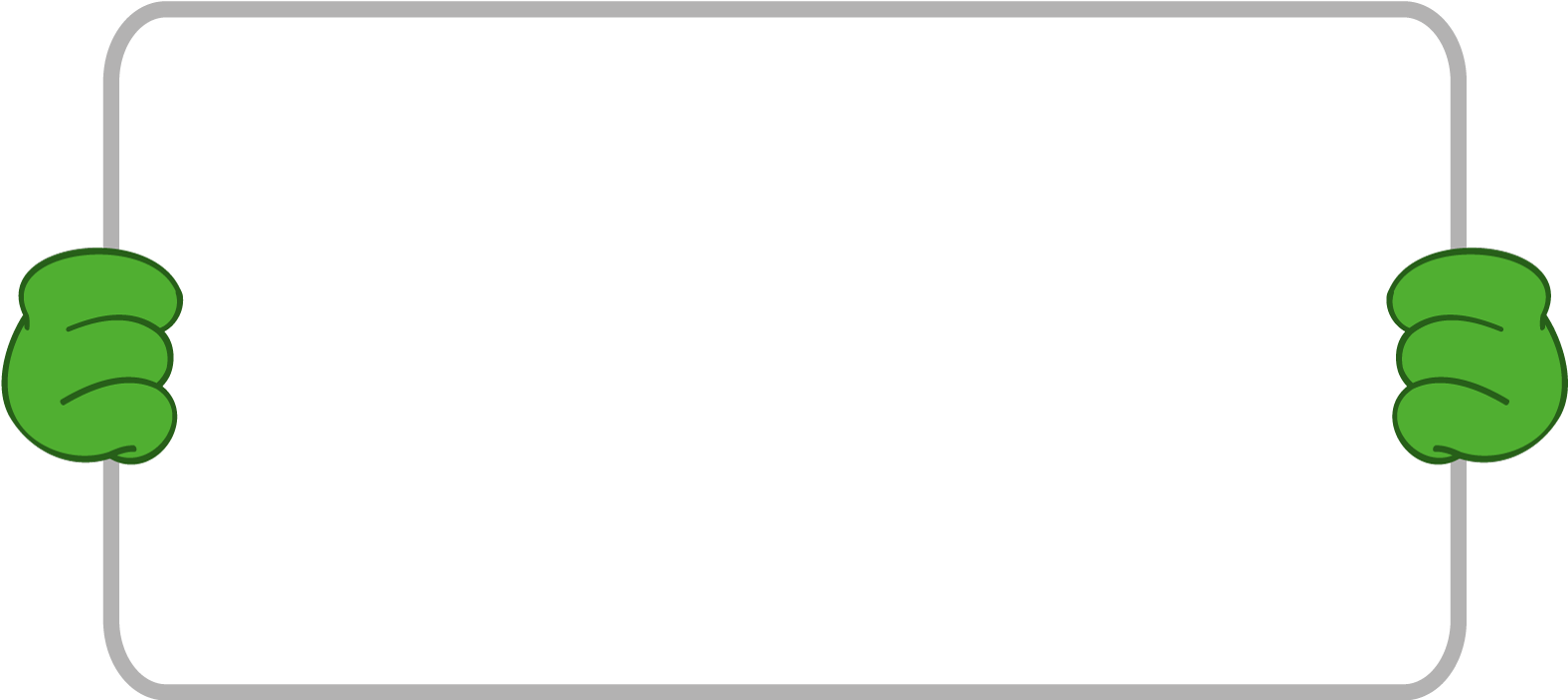 Get your whiteboards ready!
86
Remember To:
partition the numbers



write out the 2 new questions




add the ones



add the tens



add the ones answer to the tens answer
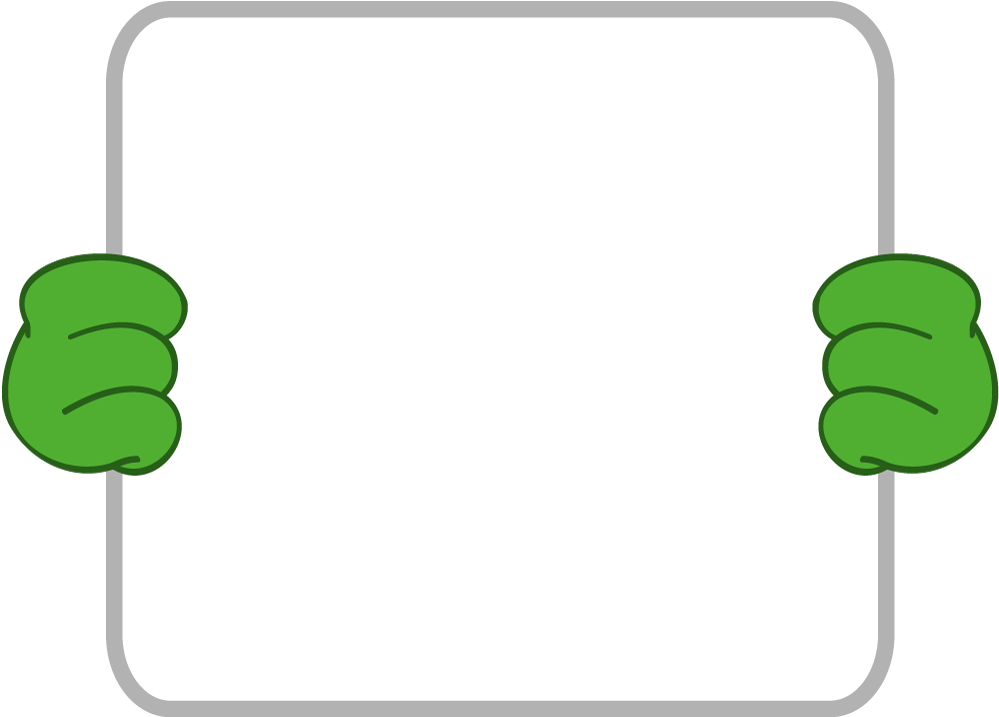 6
80
How do you know?
54 + 32 =
Question 3
86
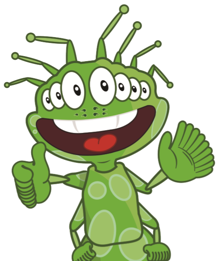 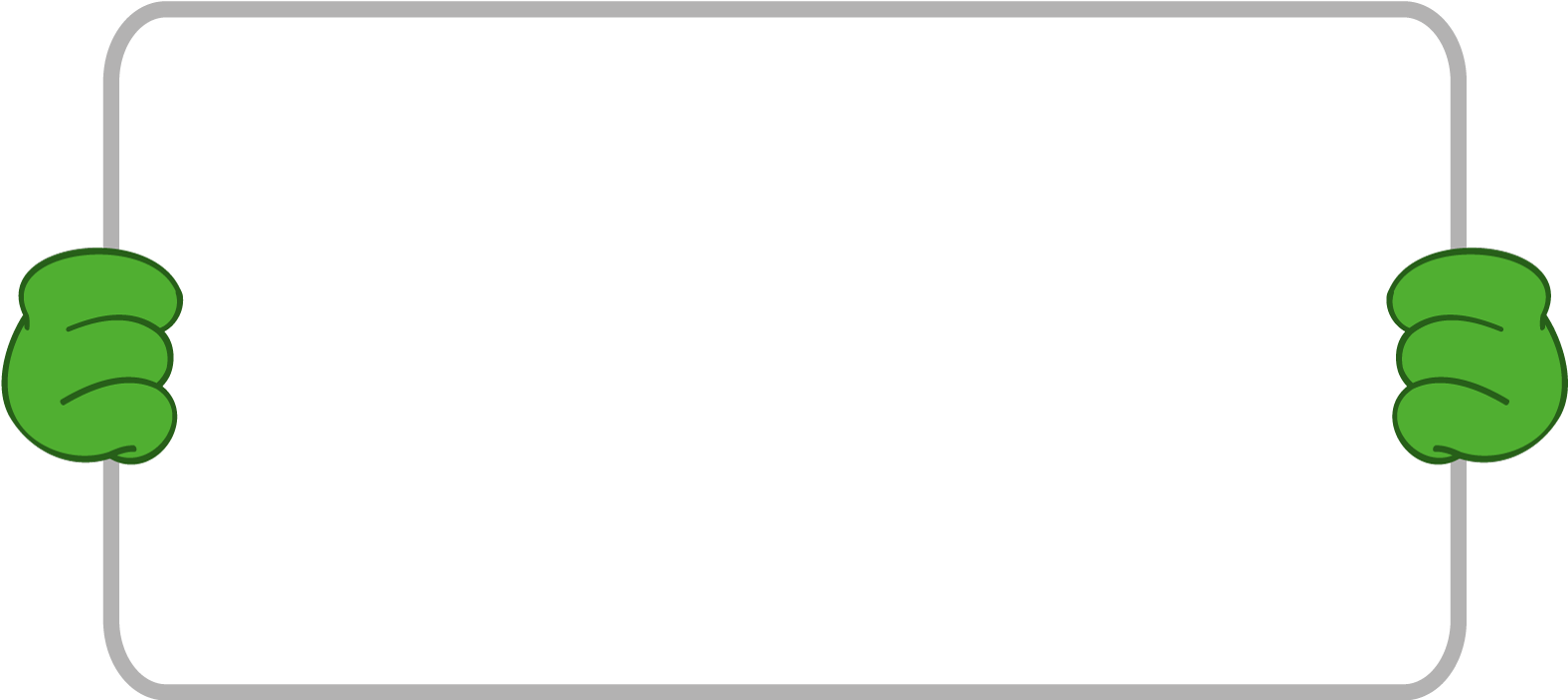 Get your whiteboards ready!
77
Remember To:
partition the numbers



write out the 2 new questions




add the ones



add the tens



add the ones answer to the tens answer
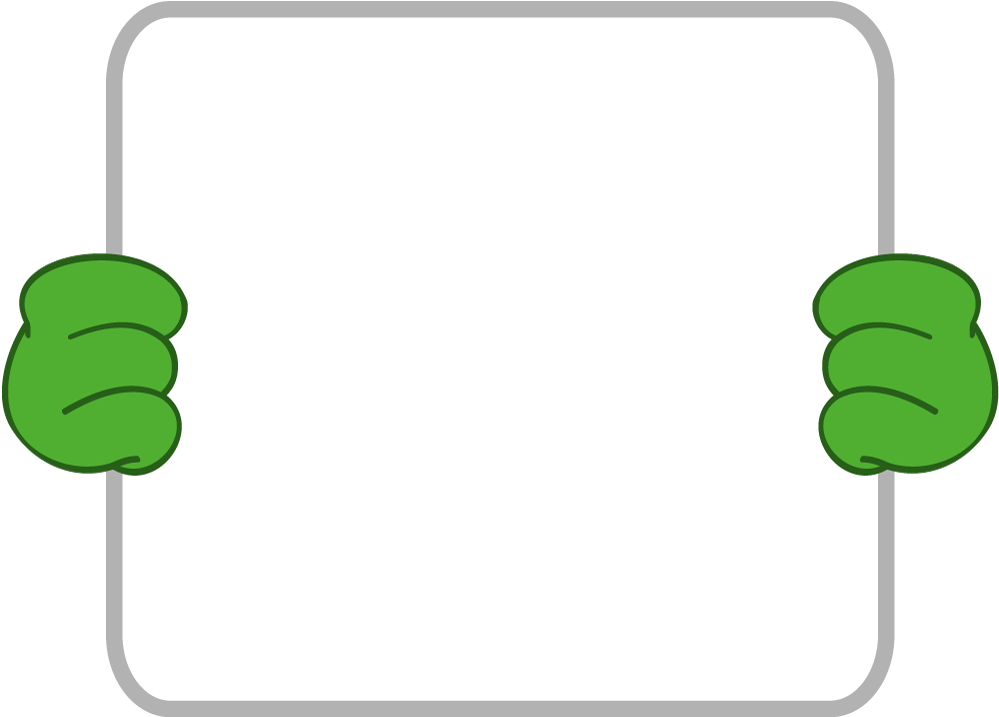 7
70
How do you know?
63 + 14 =
Question 4
77
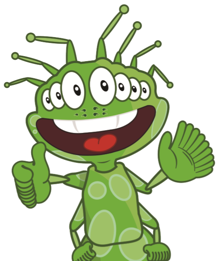 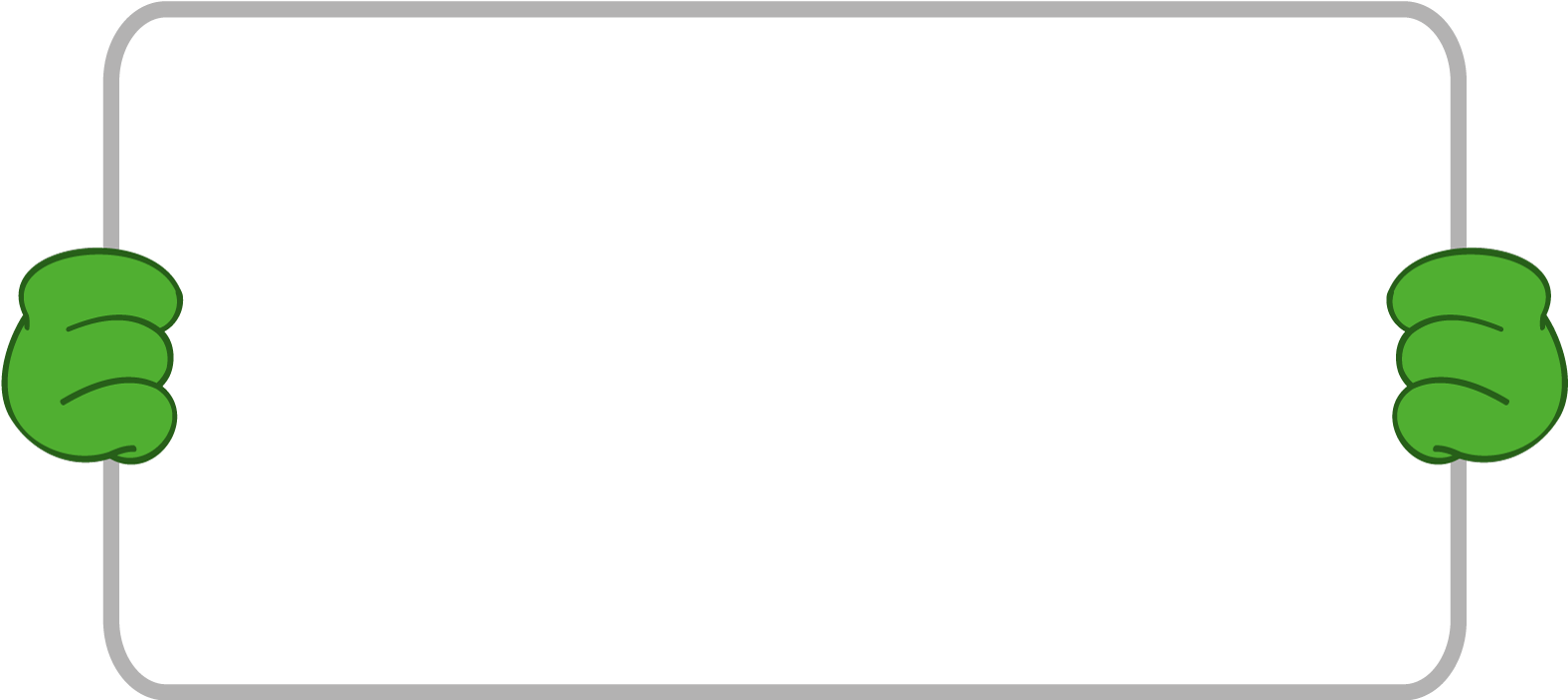 Get your whiteboards ready!
98
Remember To:
partition the numbers



write out the 2 new questions




add the ones



add the tens



add the ones answer to the tens answer
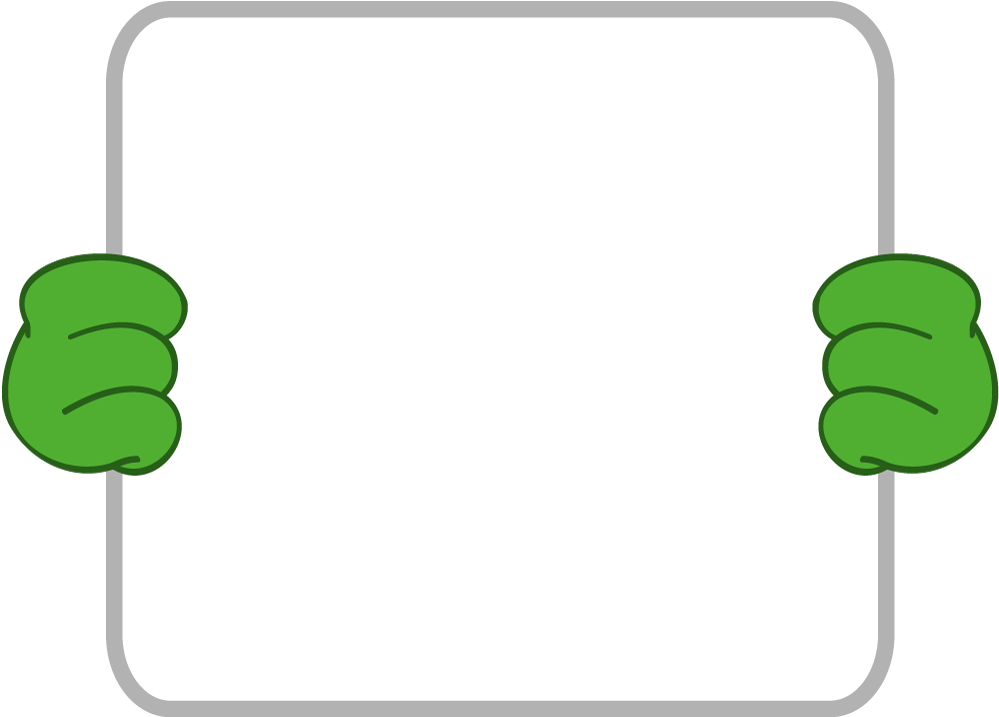 8
90
How do you know?
52 + 46 =
Question 5
98
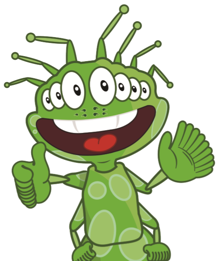 Remember To:
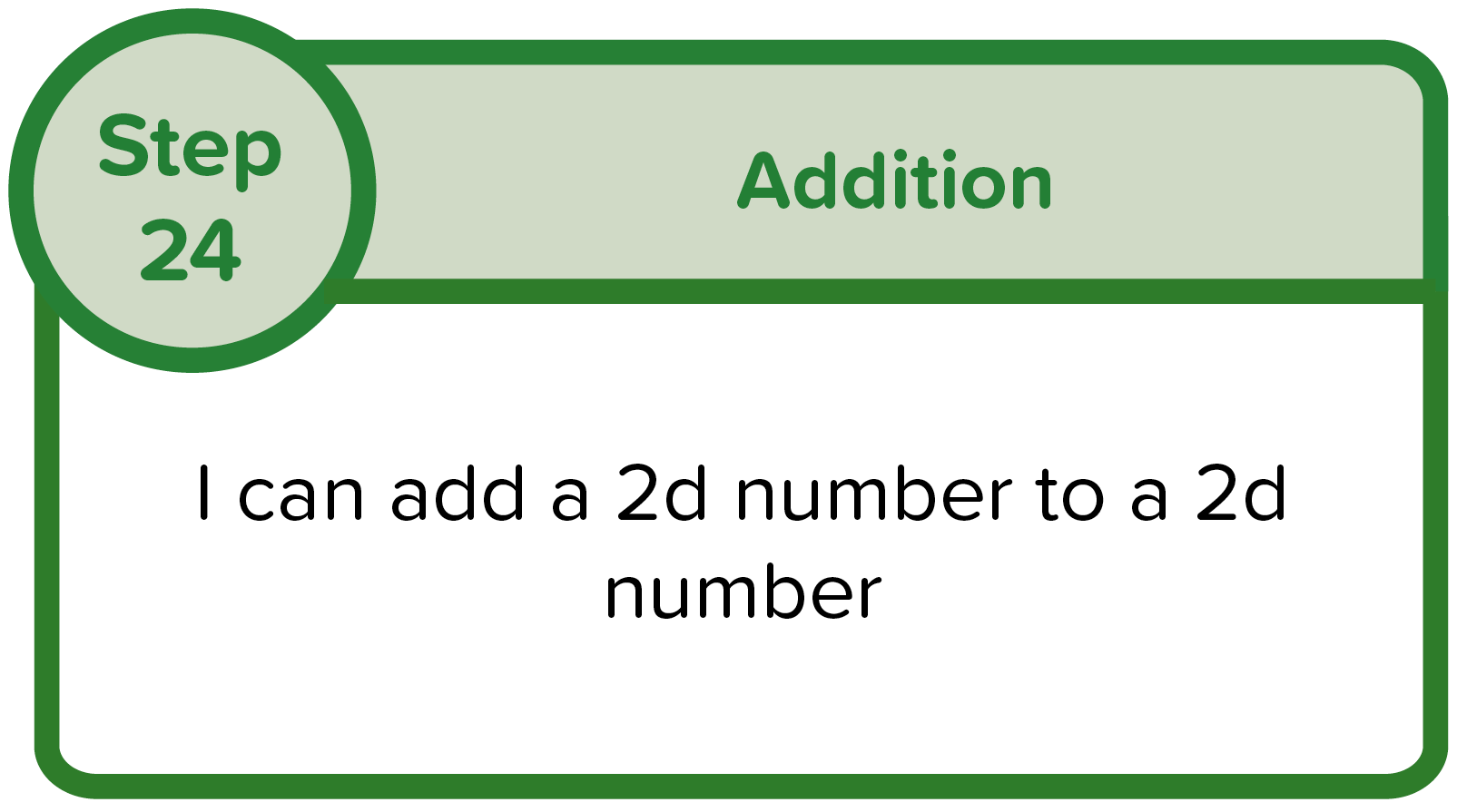 partition the numbers



write out the 2 new questions




add the ones



add the tens



add the ones answer to the tens answer
F
A
B
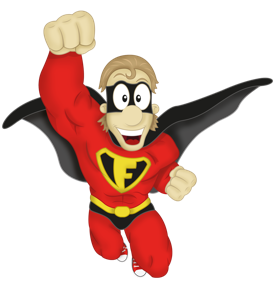 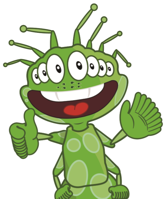 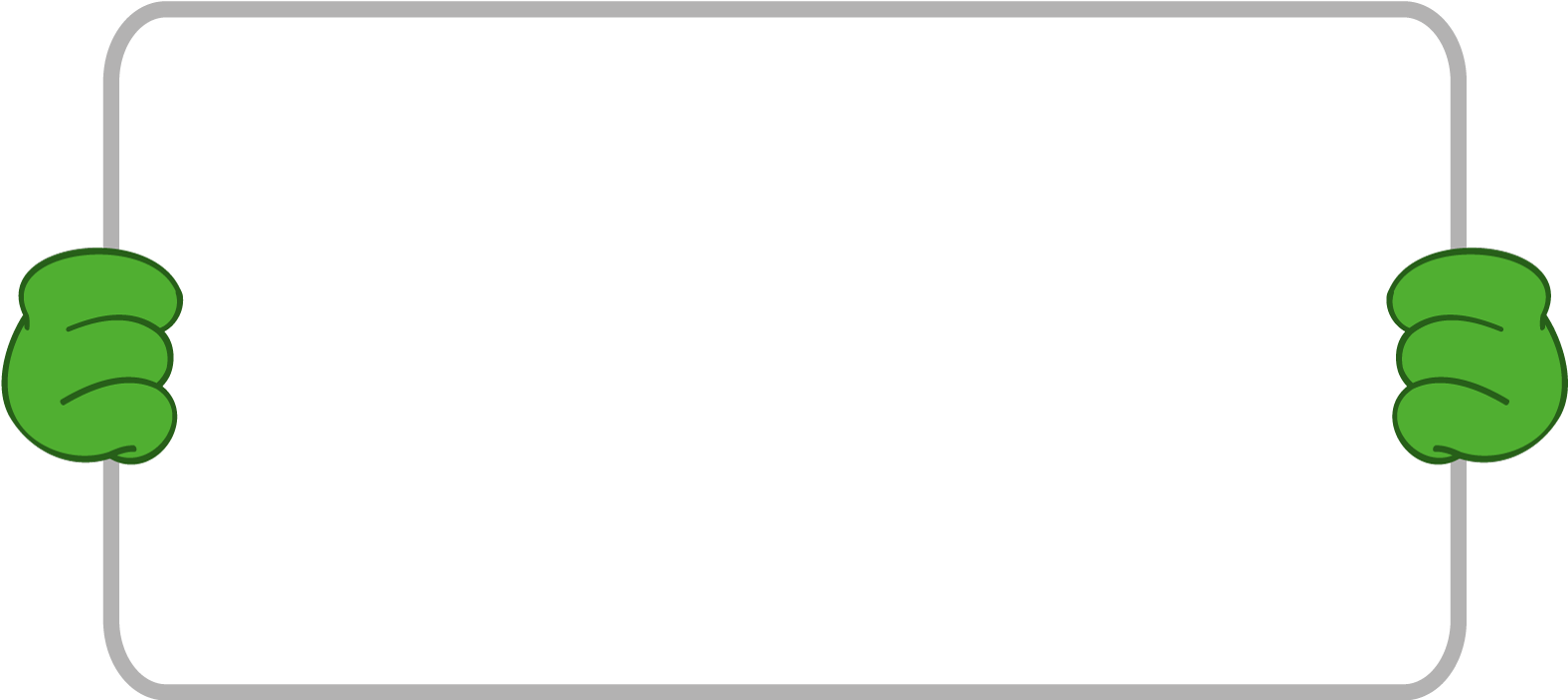 Get your whiteboards ready!
86
Remember To:
partition the numbers



write out the 2 new questions




add the ones



add the tens



add the ones answer to the tens answer
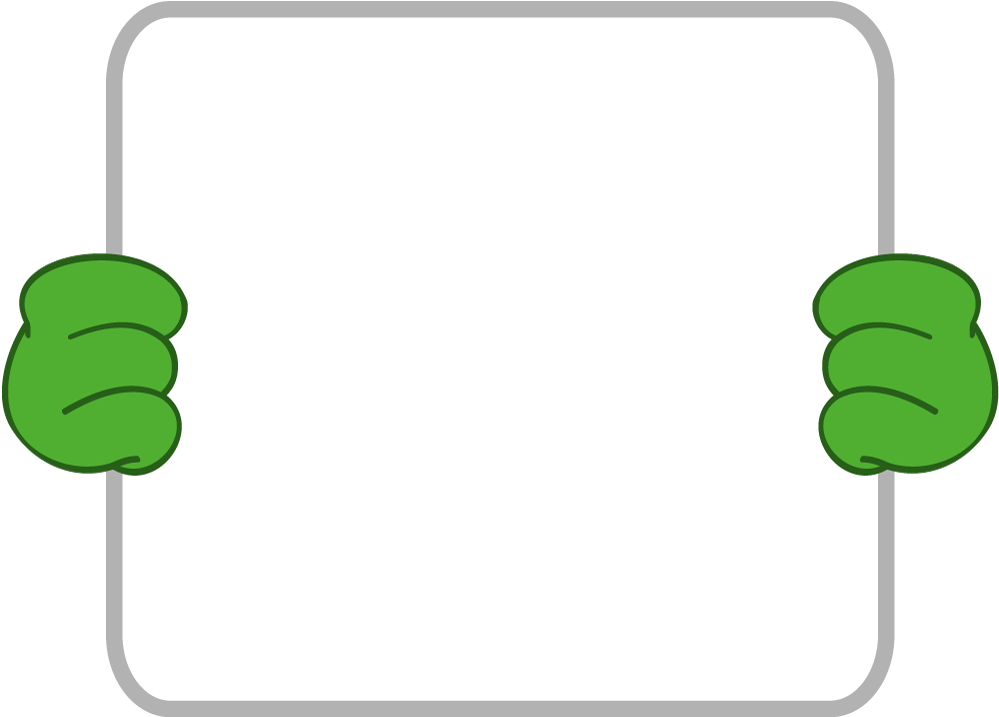 How do you know?
86
34 + 52 =
Question 1
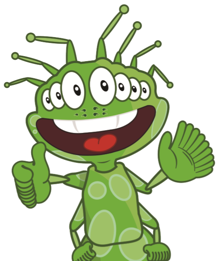 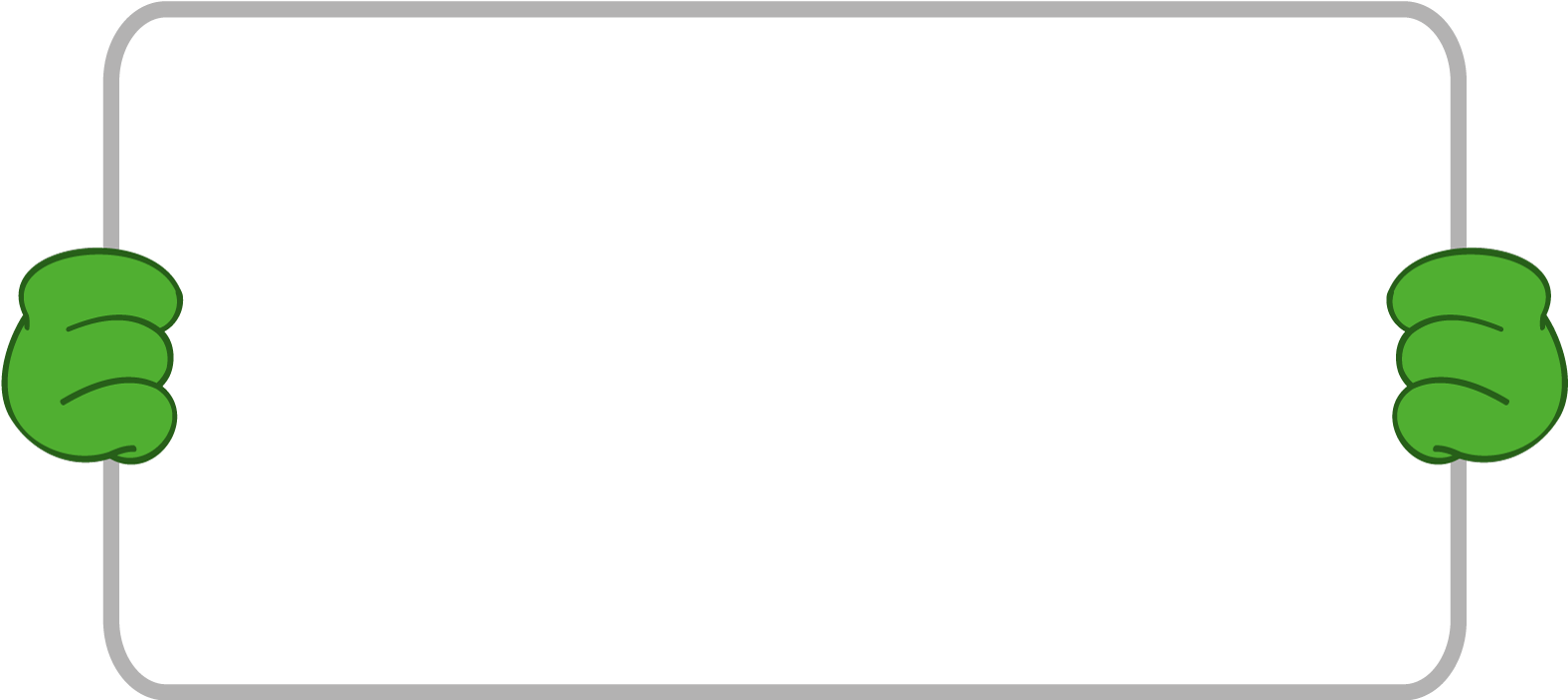 Get your whiteboards ready!
88
Remember To:
partition the numbers



write out the 2 new questions




add the ones



add the tens



add the ones answer to the tens answer
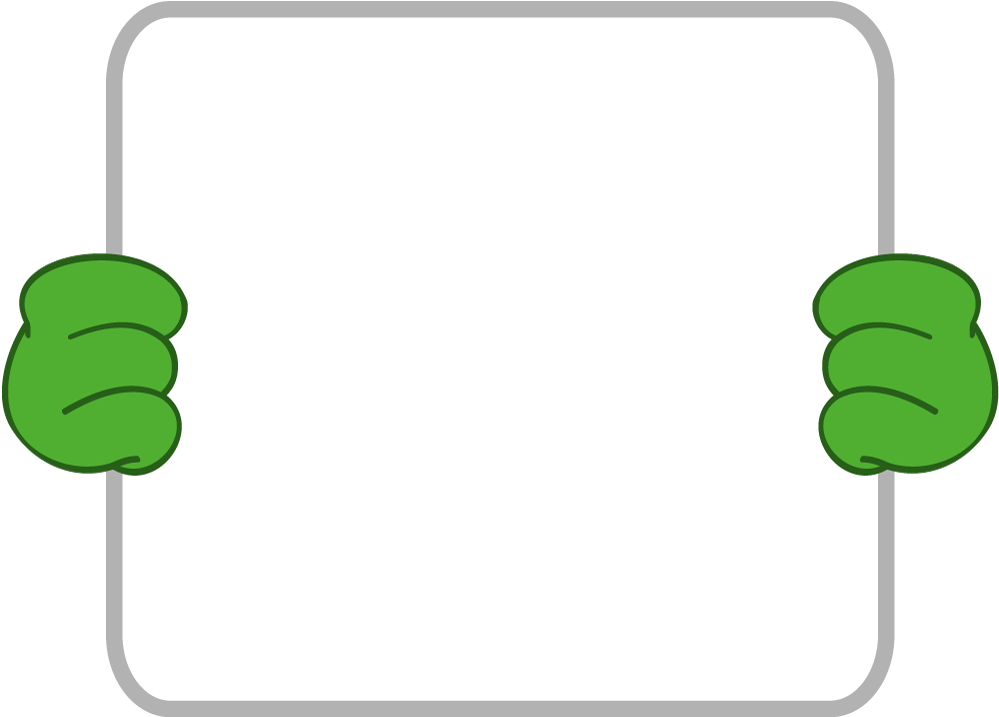 How do you know?
88
25 + 63 =
Question 2
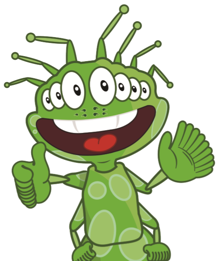 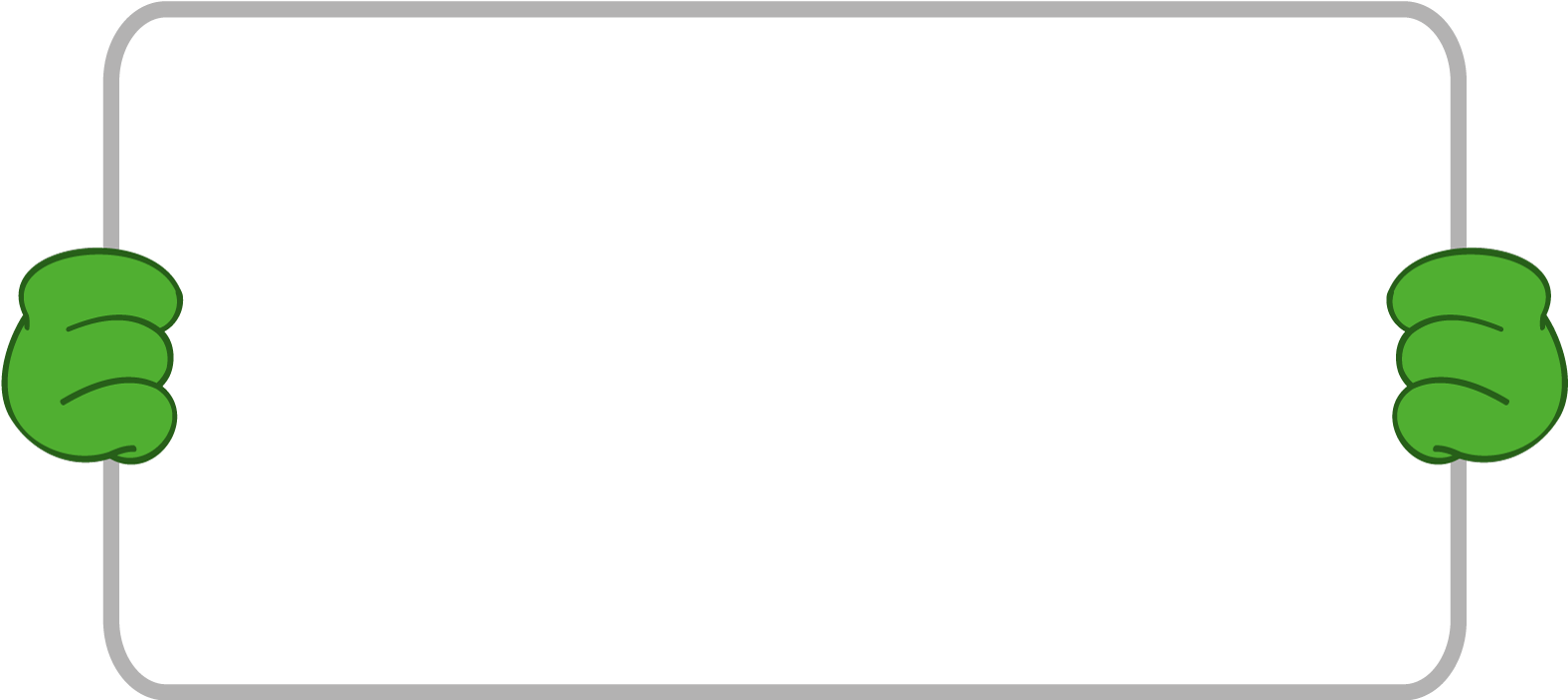 Get your whiteboards ready!
69
Remember To:
partition the numbers



write out the 2 new questions




add the ones



add the tens



add the ones answer to the tens answer
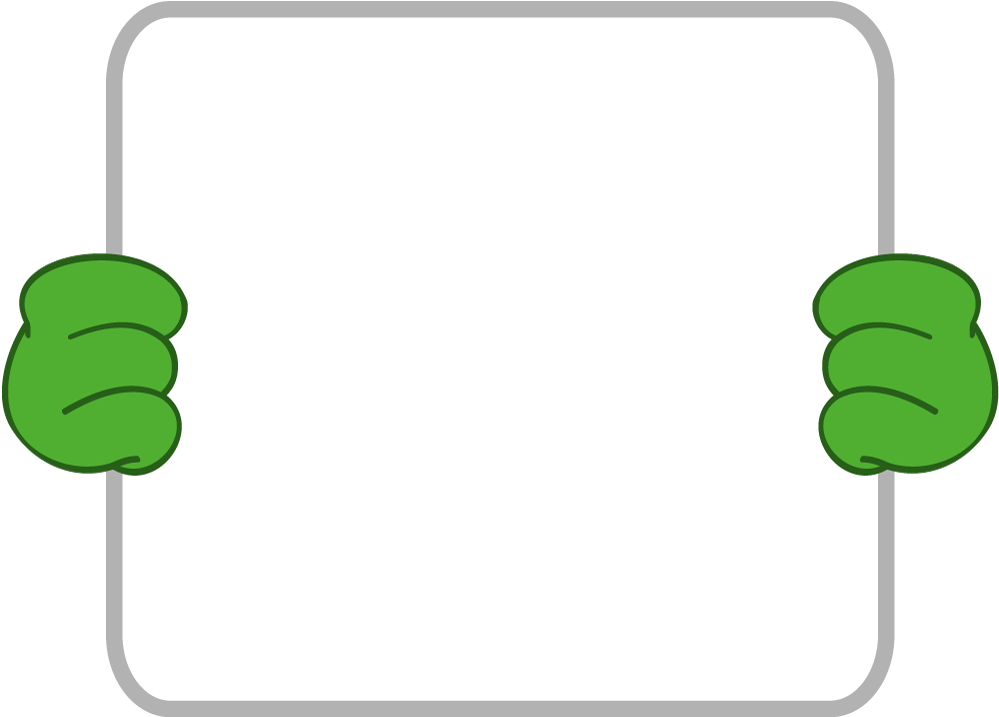 How do you know?
69
45 + 24 =
Question 3
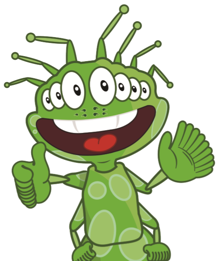 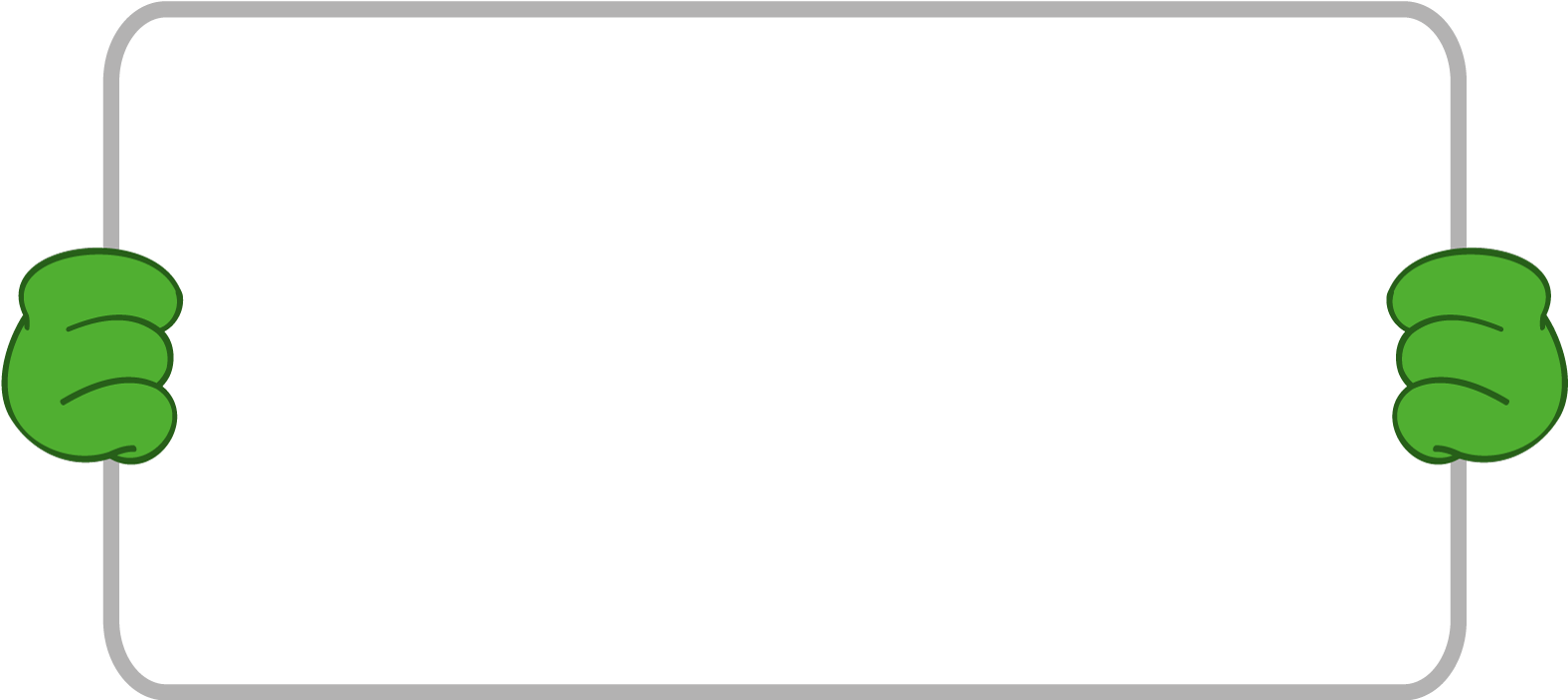 Get your whiteboards ready!
95
Remember To:
partition the numbers



write out the 2 new questions




add the ones



add the tens



add the ones answer to the tens answer
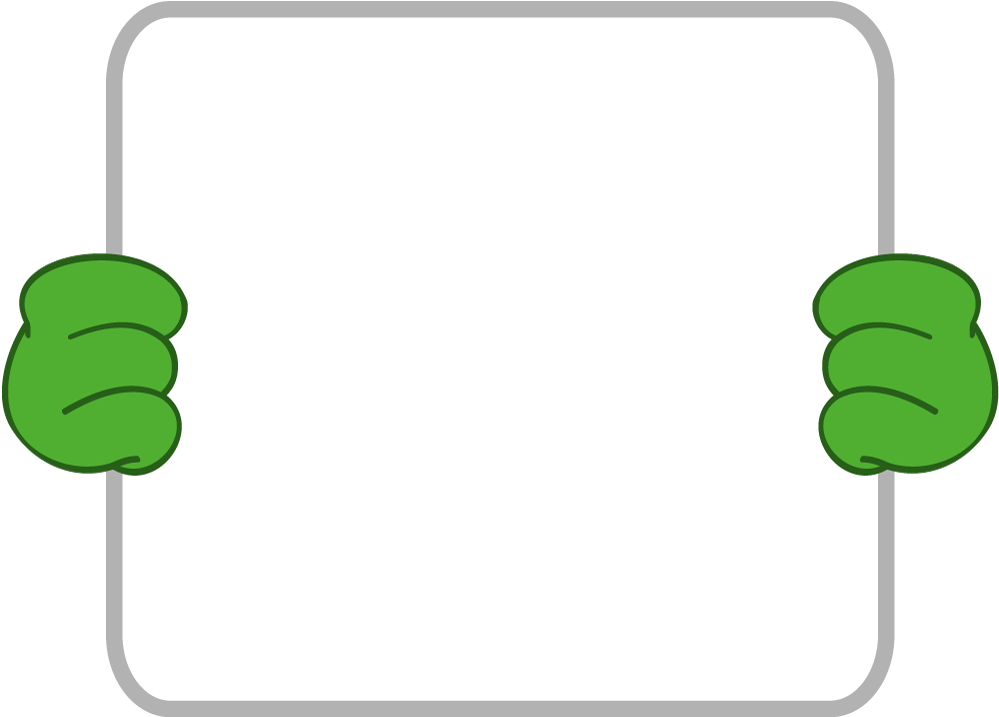 How do you know?
95
53 + 42 =
Question 4
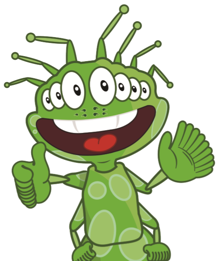 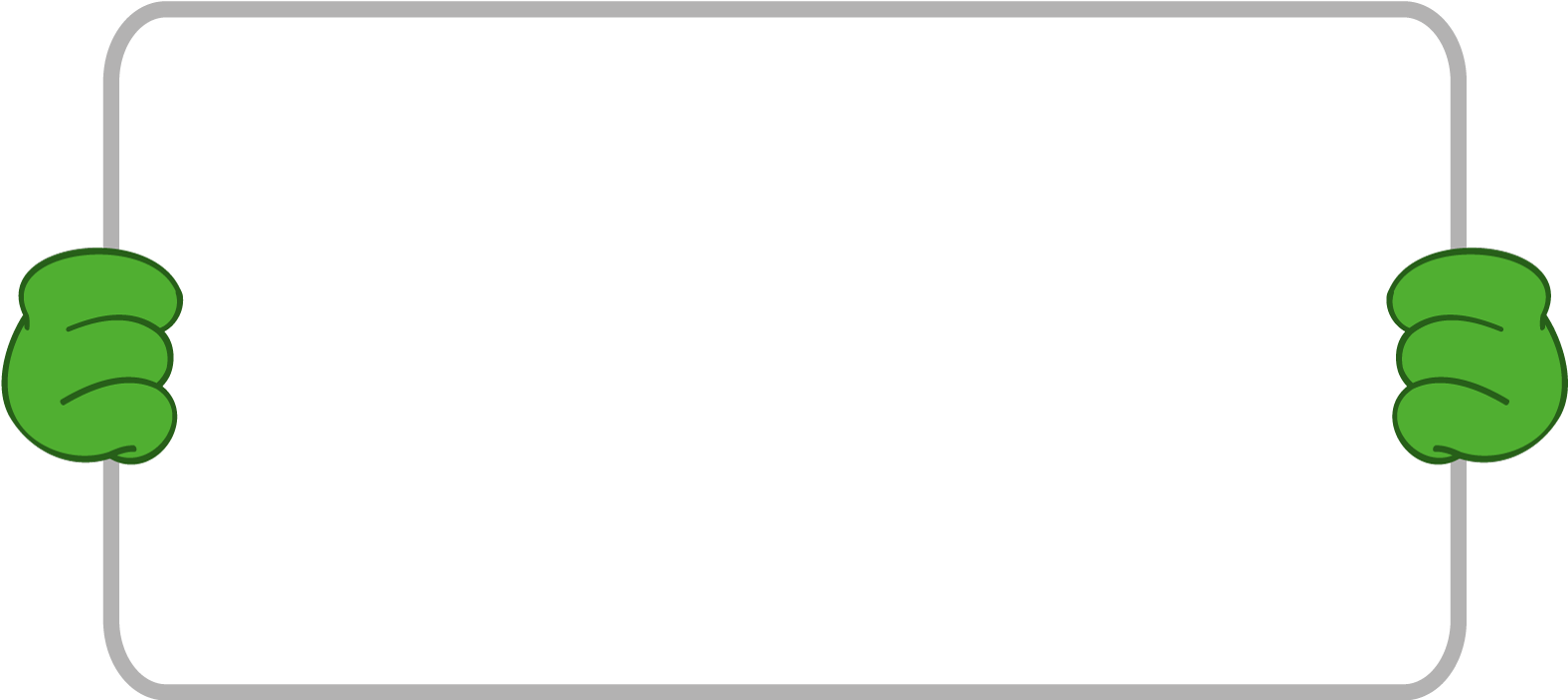 Get your whiteboards ready!
99
Remember To:
partition the numbers



write out the 2 new questions




add the ones



add the tens



add the ones answer to the tens answer
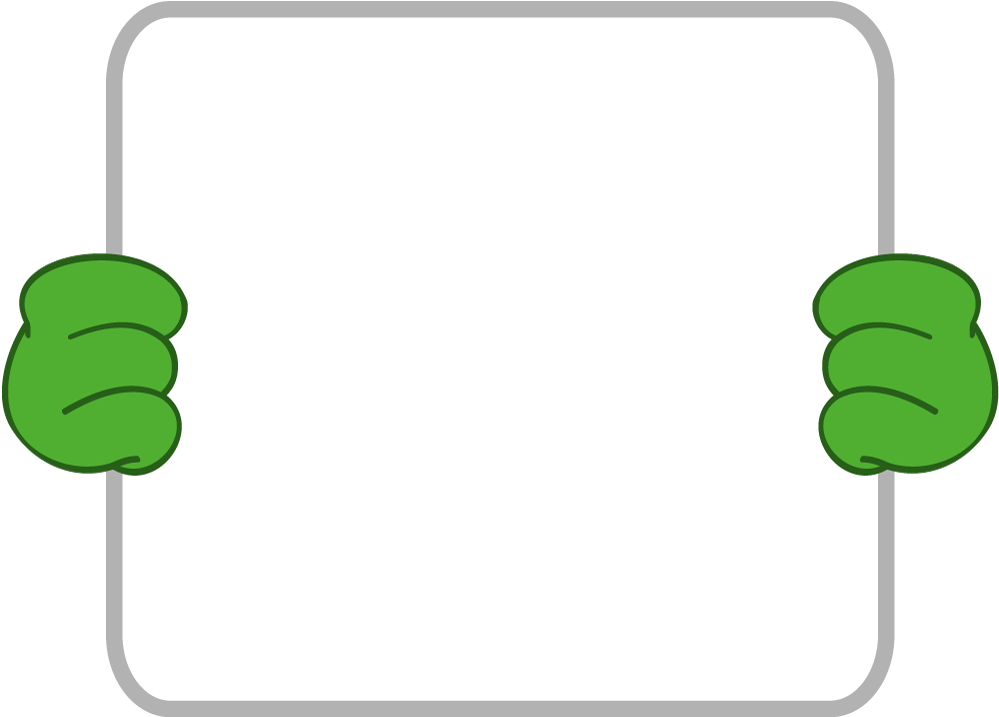 How do you know?
99
78 + 21 =
Question 5
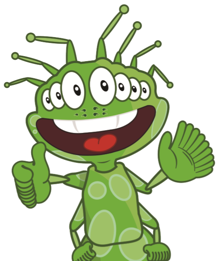